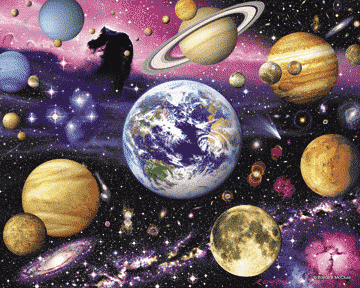 Этот 
      удивительный 
                космос
Презентацию подготовила  Зобнина  Ж.А. 
гл. библиотекарь  сельской  детской библиотеки
 МБУК «ЦСБ» Кавказского С/П
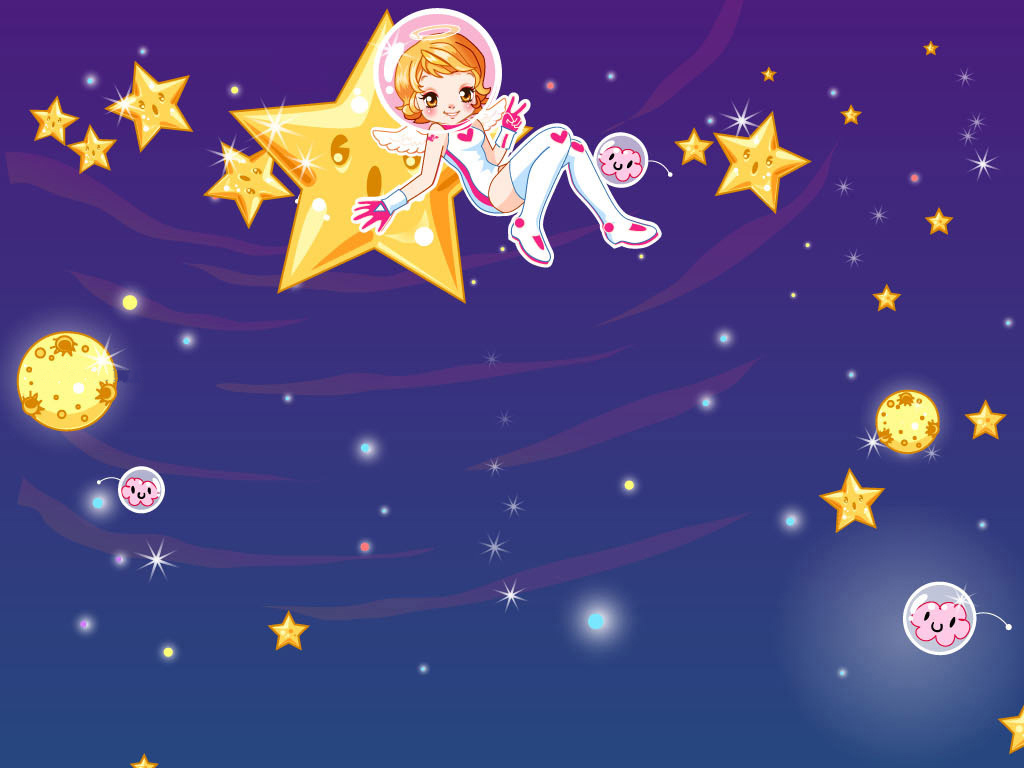 Чтобы  глаз  вооружить                                              
И со звездами  дружить,                                              
Млечный  путь  увидеть чтобНужен мощный …
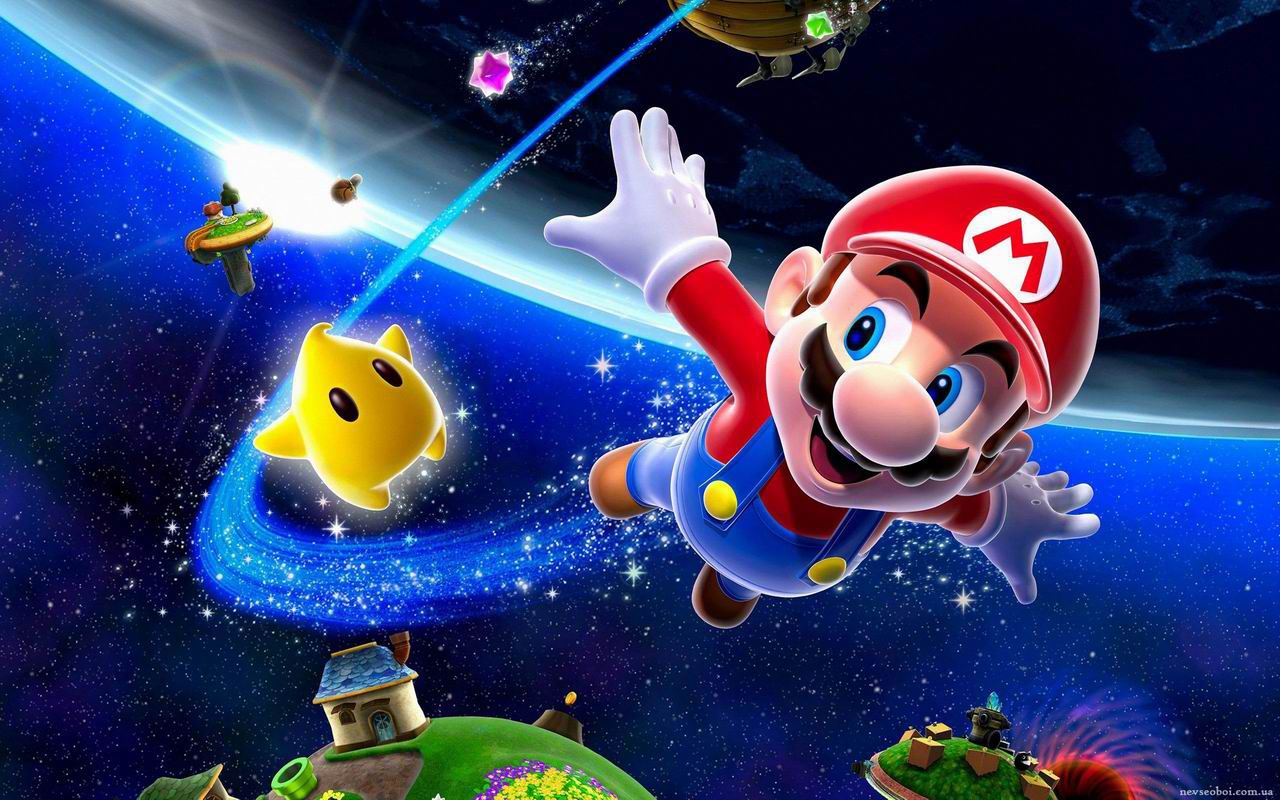 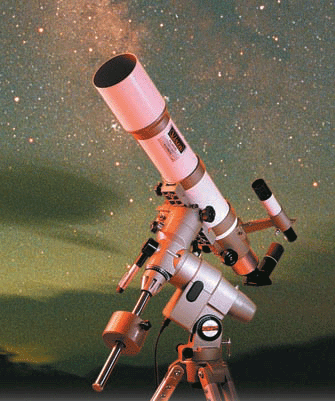 Телескоп
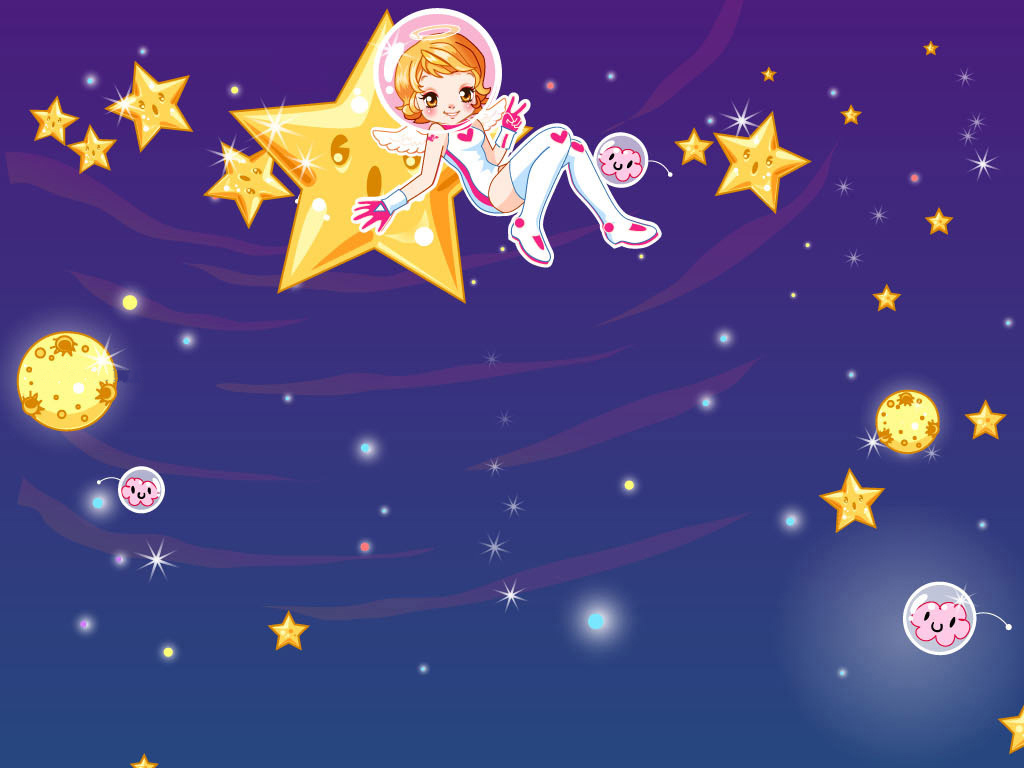 На корабле воздушном,
Космическом, послушном,
Мы, обгоняя ветер,
Несемся на…
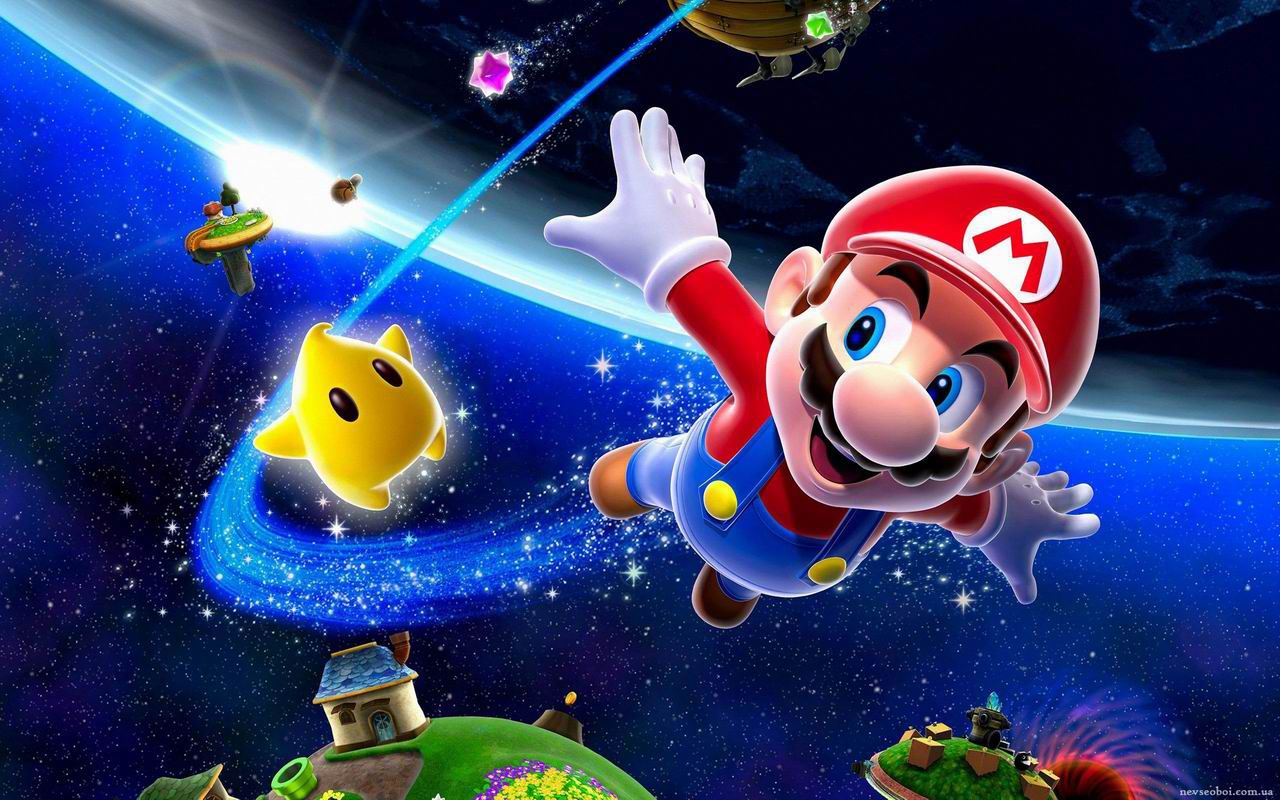 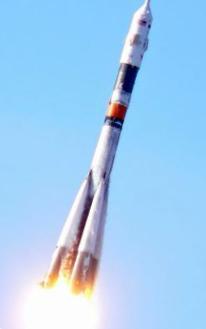 Ракете
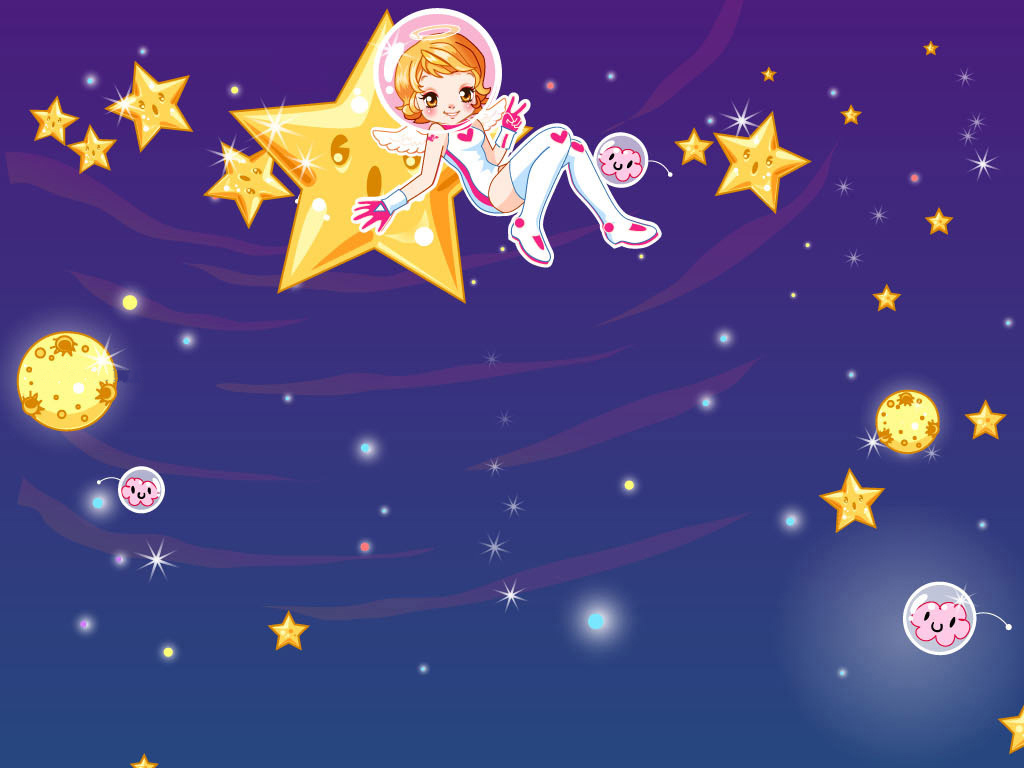 У ракеты есть водитель,
Невесомости любитель.
По-английски: «астронавт»,
А по-русски …
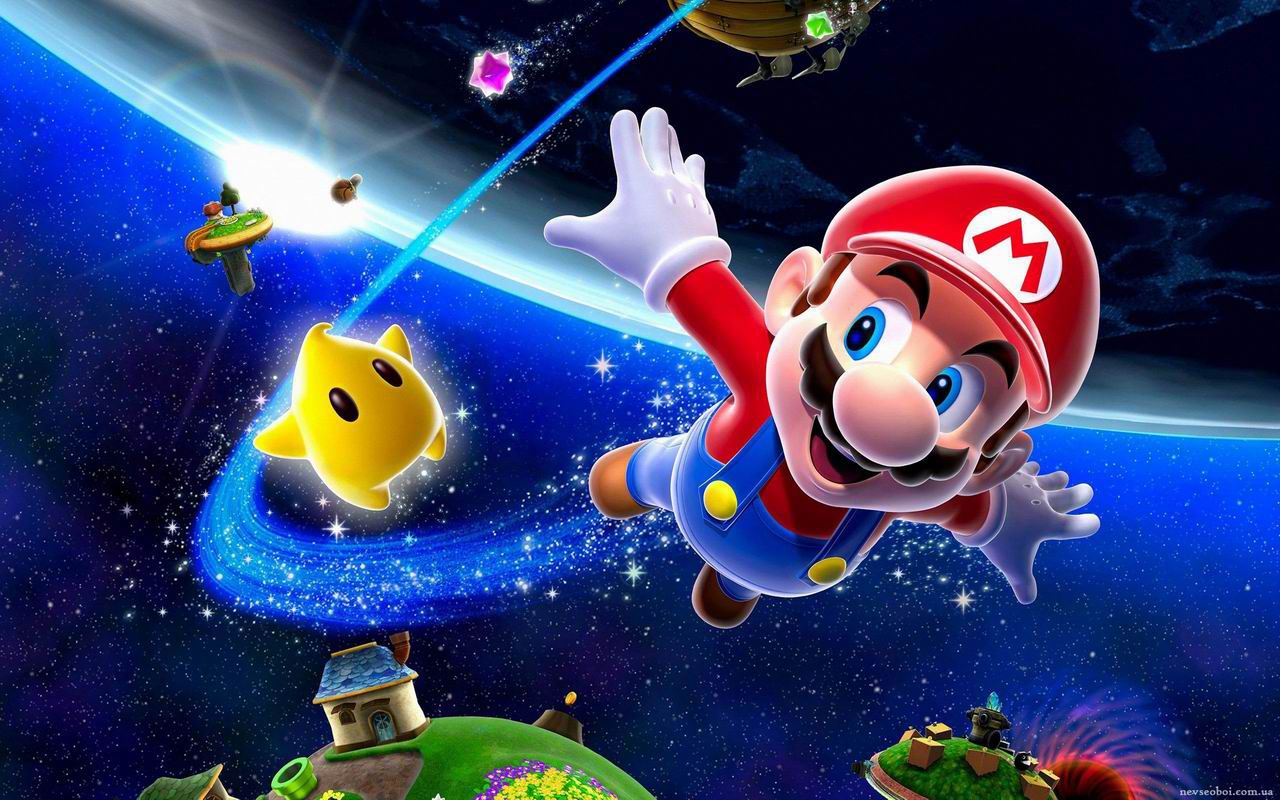 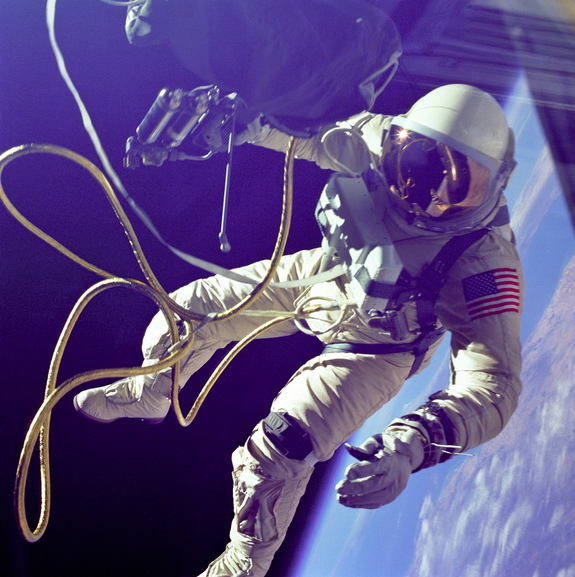 Космонавт
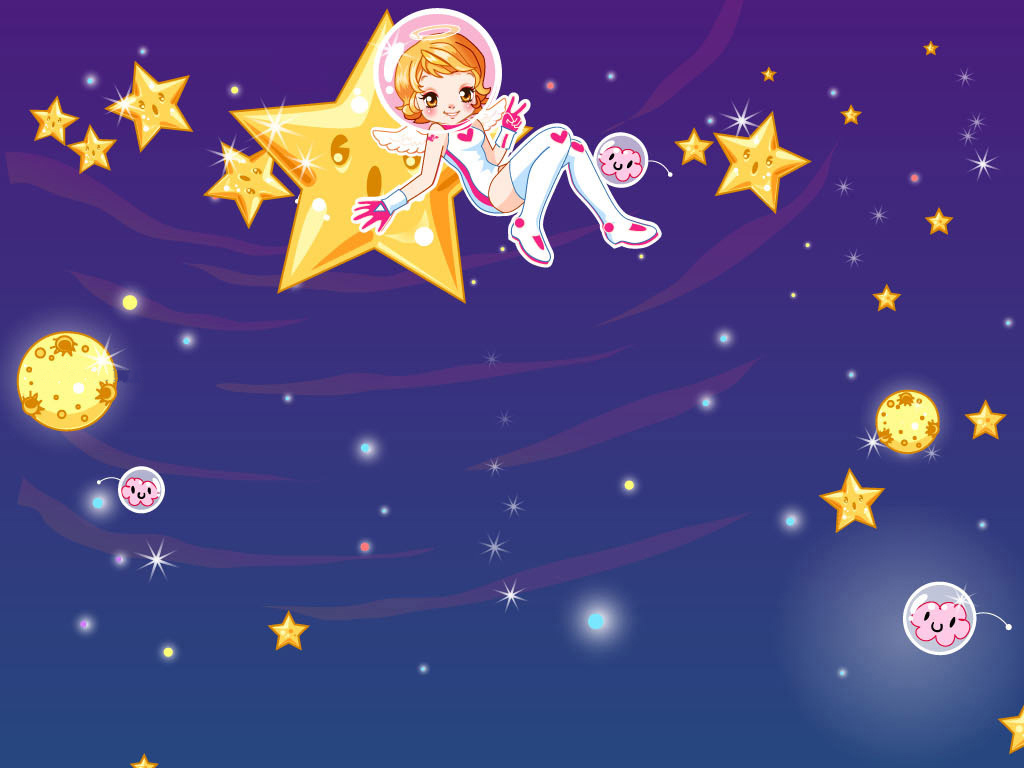 Самый первый в космосе,
Летел с огромной скоростью
Отважный русский парень, 
Наш космонавт …
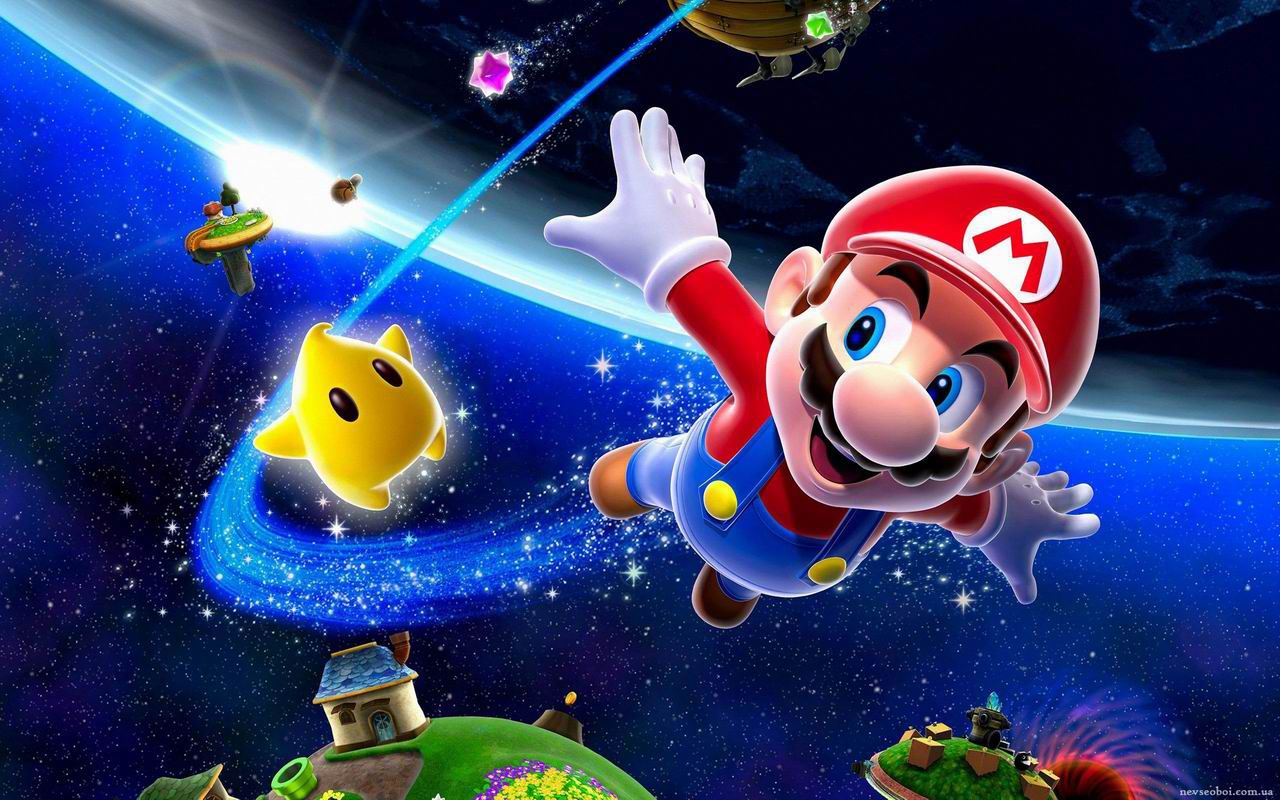 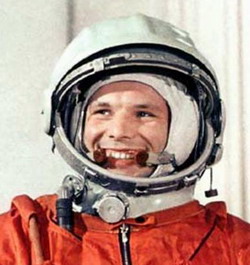 Юрий Гагарин
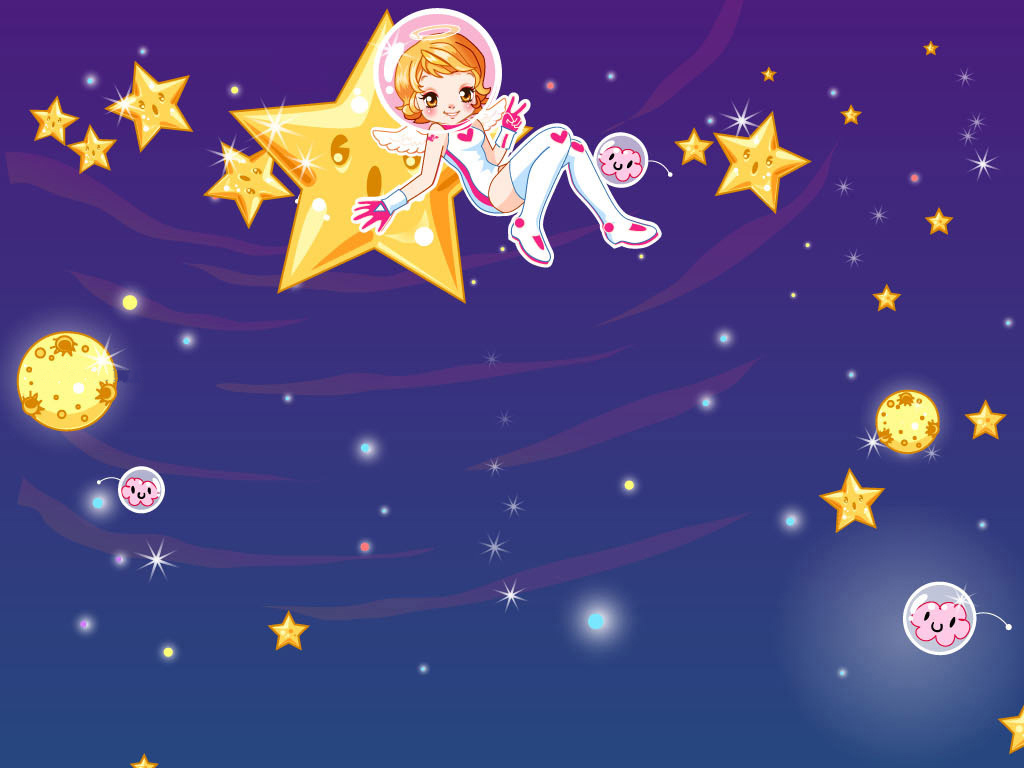 Освещает ночью путь,
Звездам не дает заснуть.
Пусть все спят, ей не до сна,
В небе светит нам …
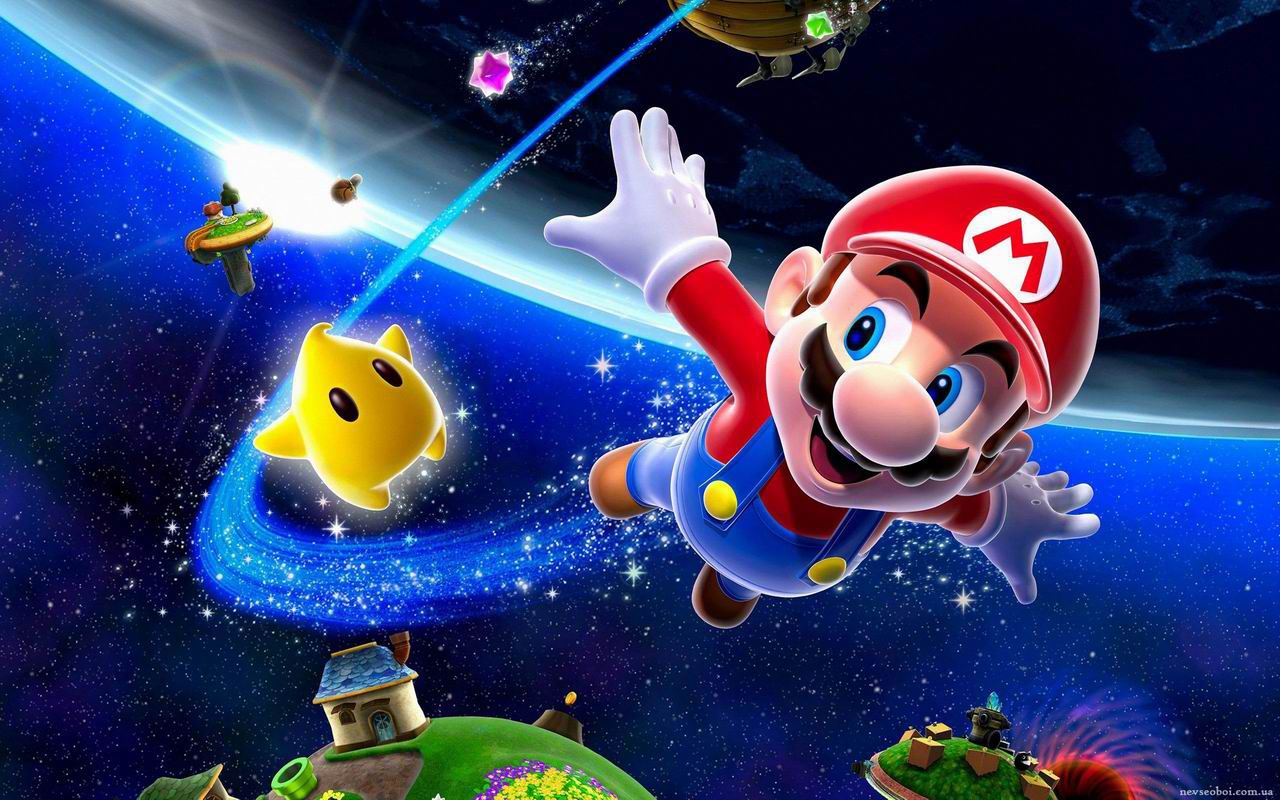 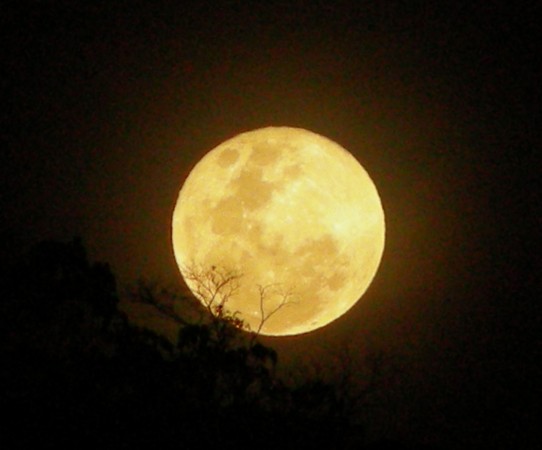 Луна
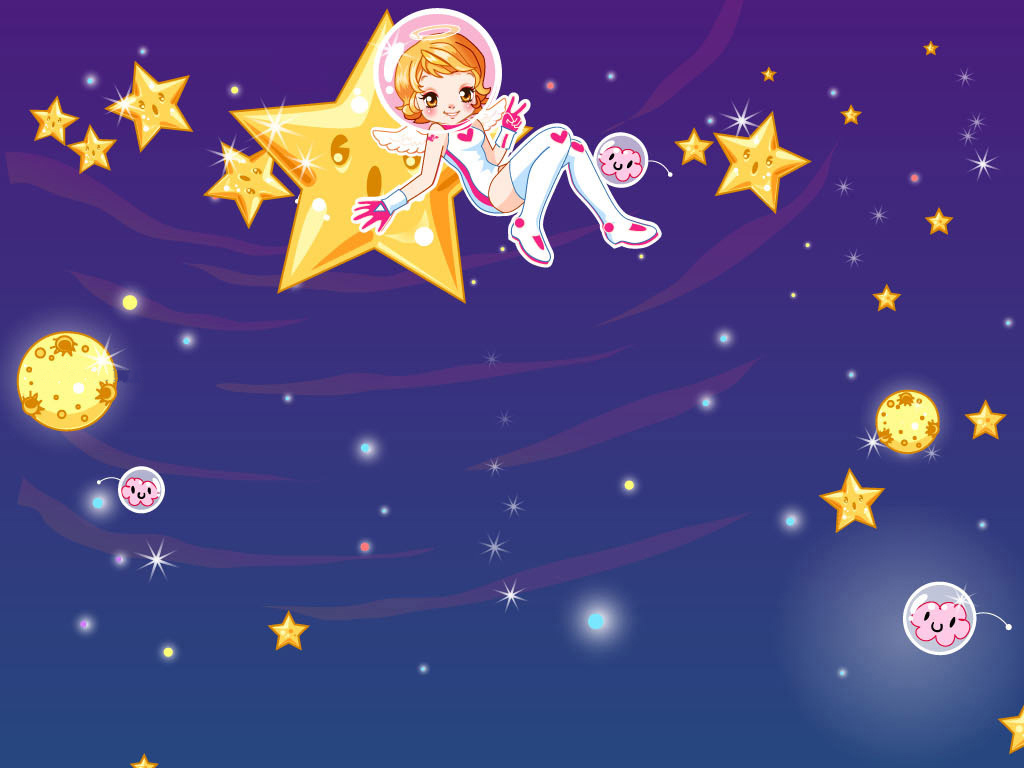 Планета голубая,
Любимая, родная.
Она твоя, она моя,
А называется…
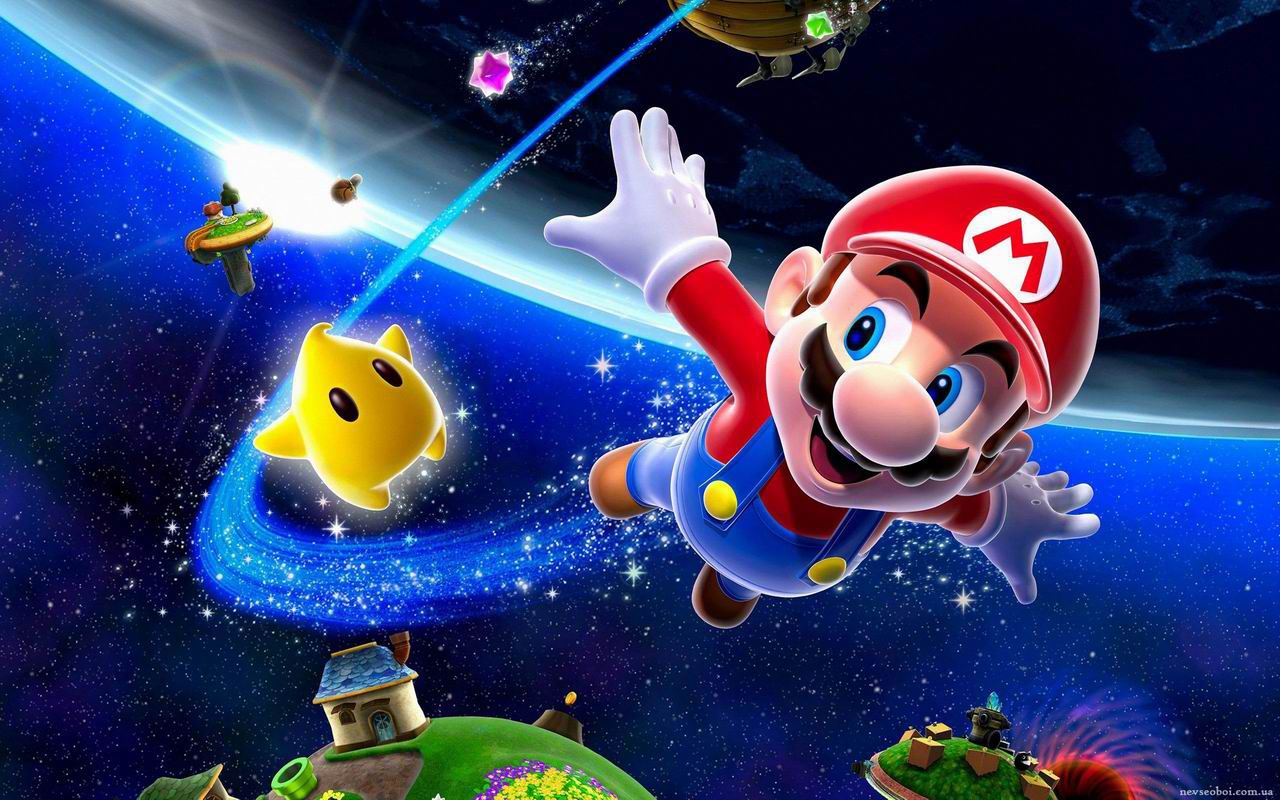 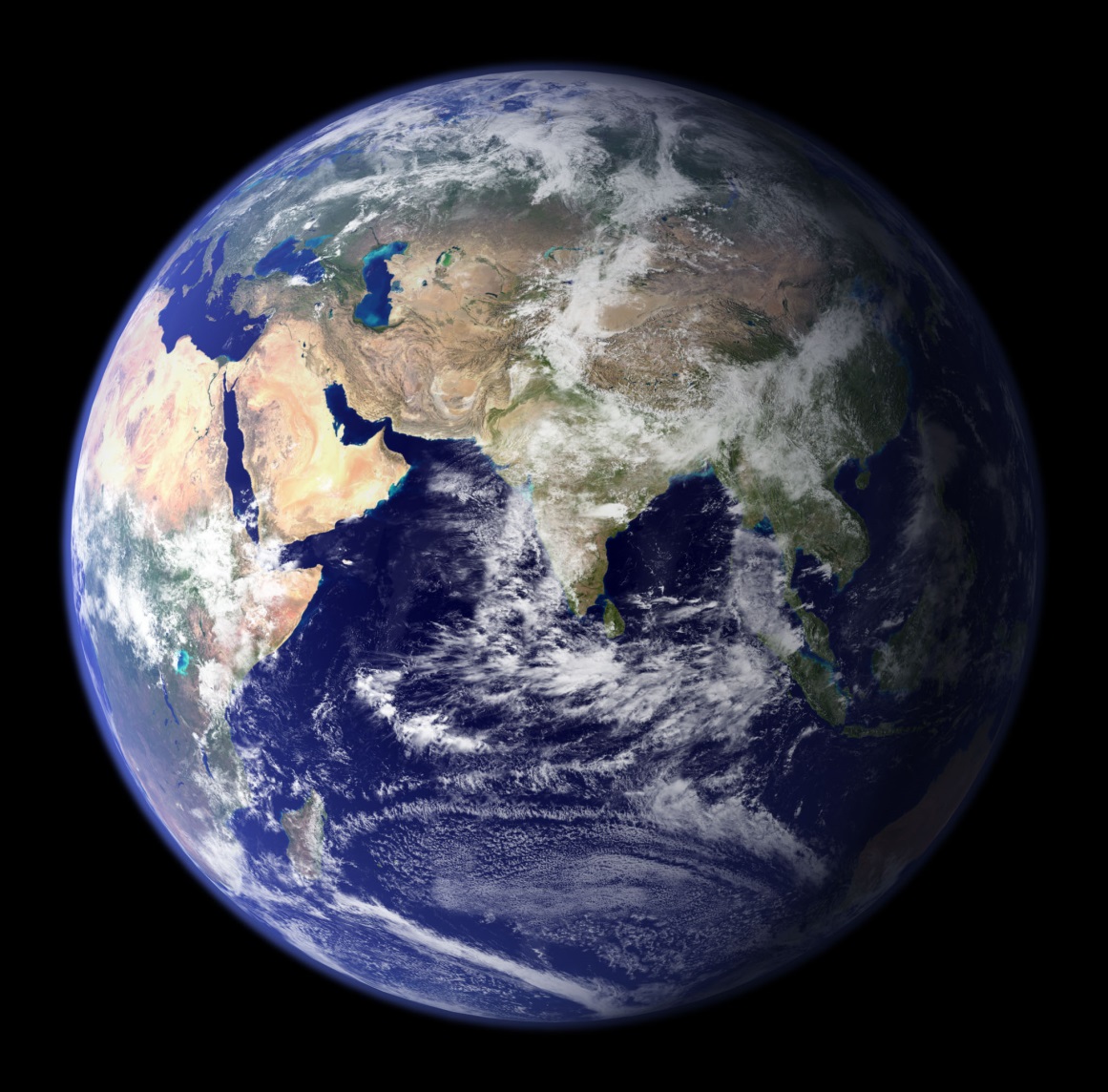 Земля
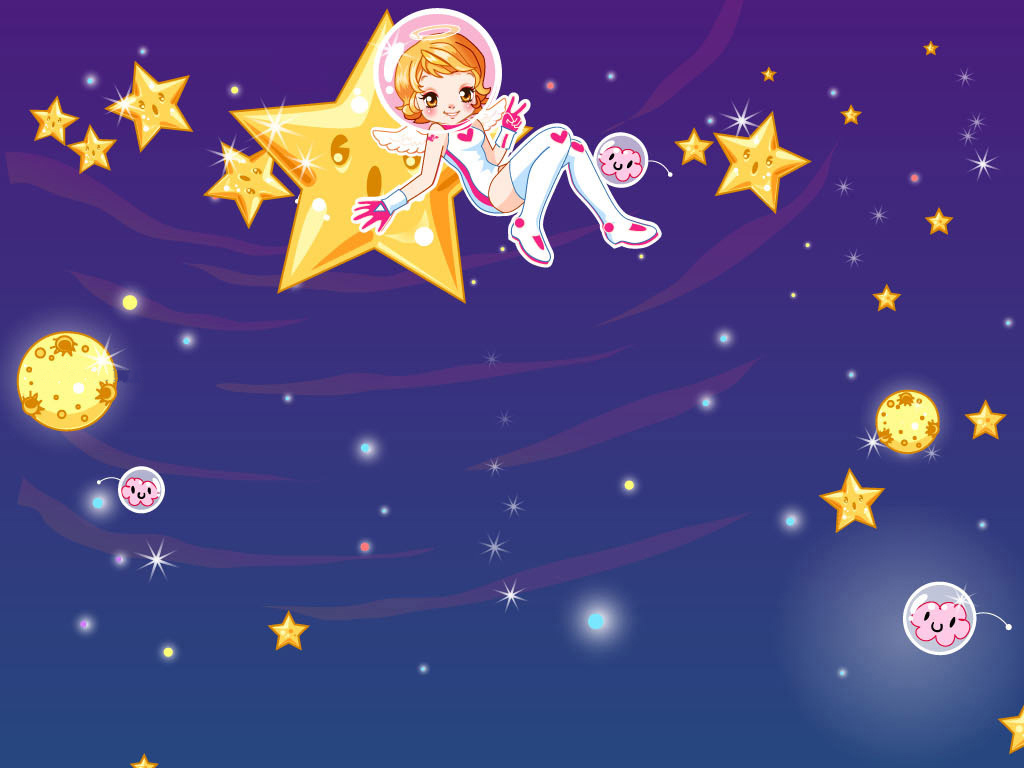 Он дружит с ветром и водой,
Она – с Полярною звездой. 
Никак не могут встретиться
Медведь с Большой …
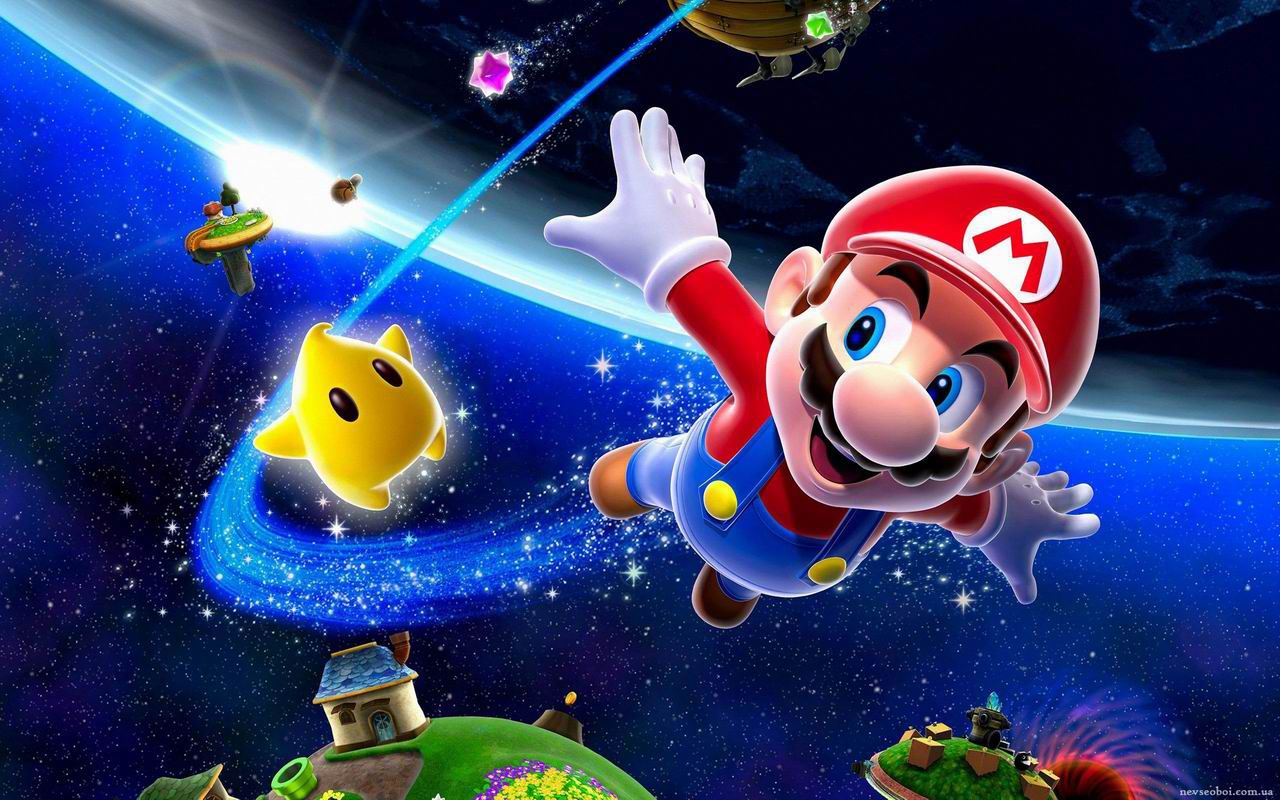 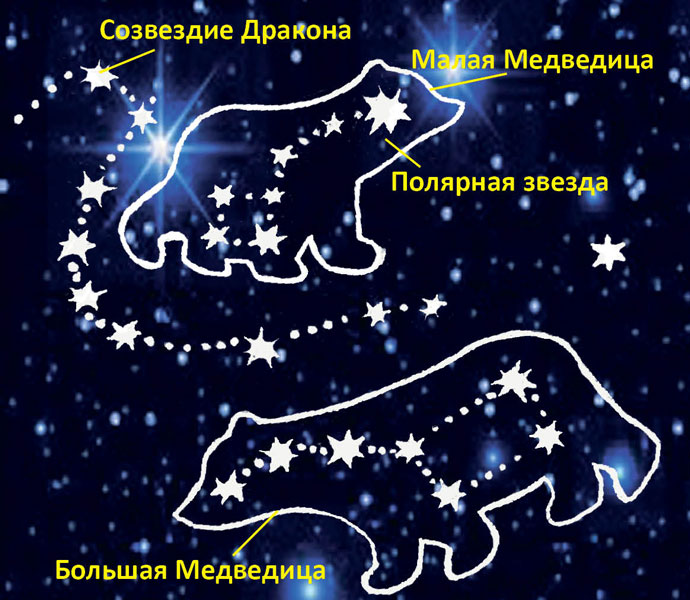 Медведицей
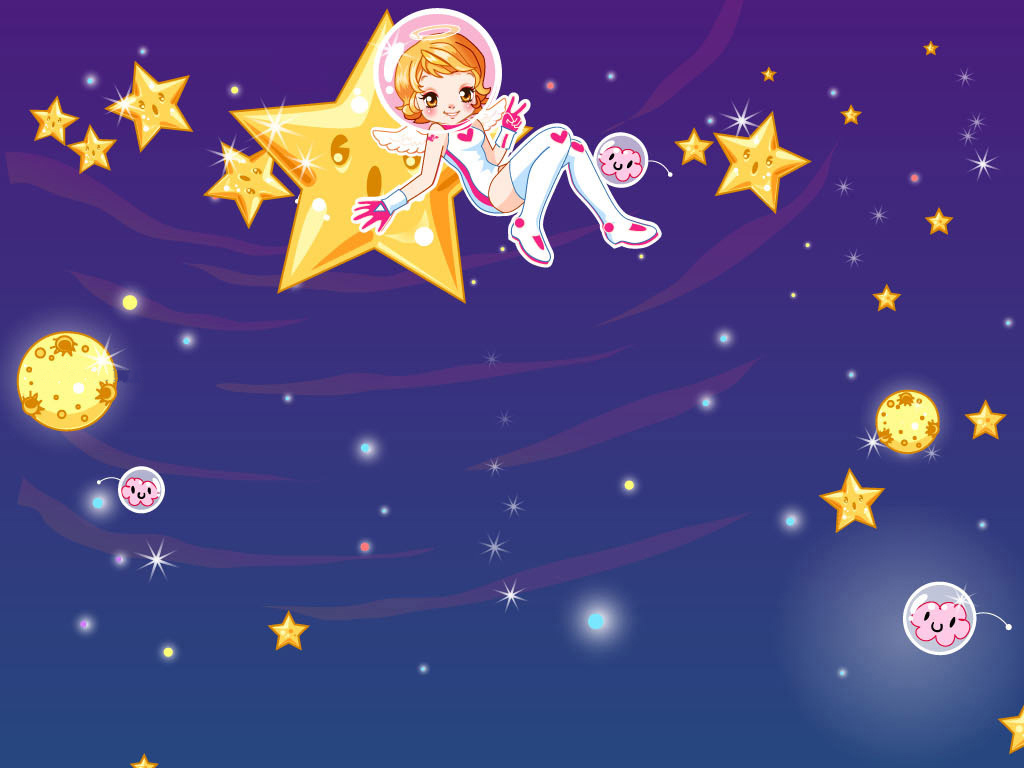 Специальный космический есть аппарат, 
Сигналы на Землю он шлет всем подряд, 
И как одинокий путник,
Летит по орбите …
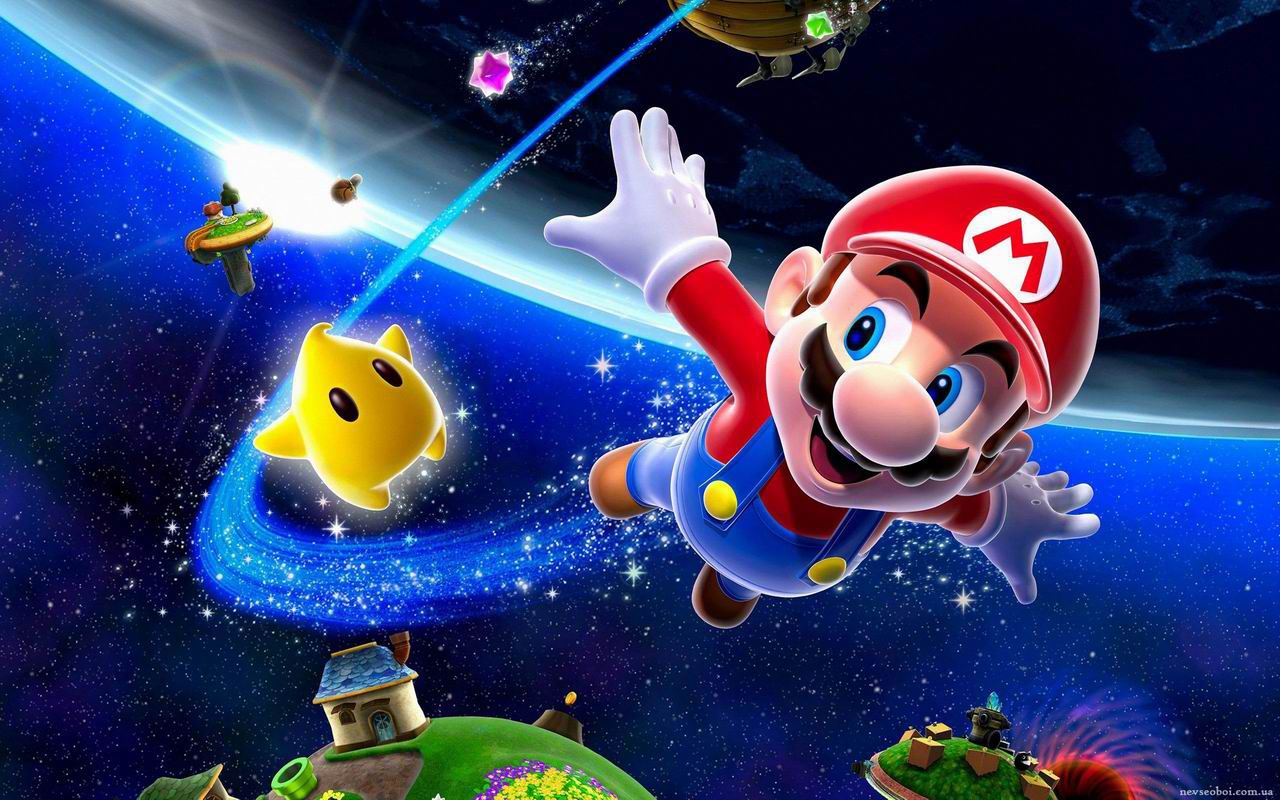 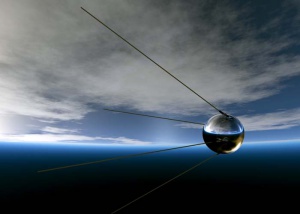 Спутник
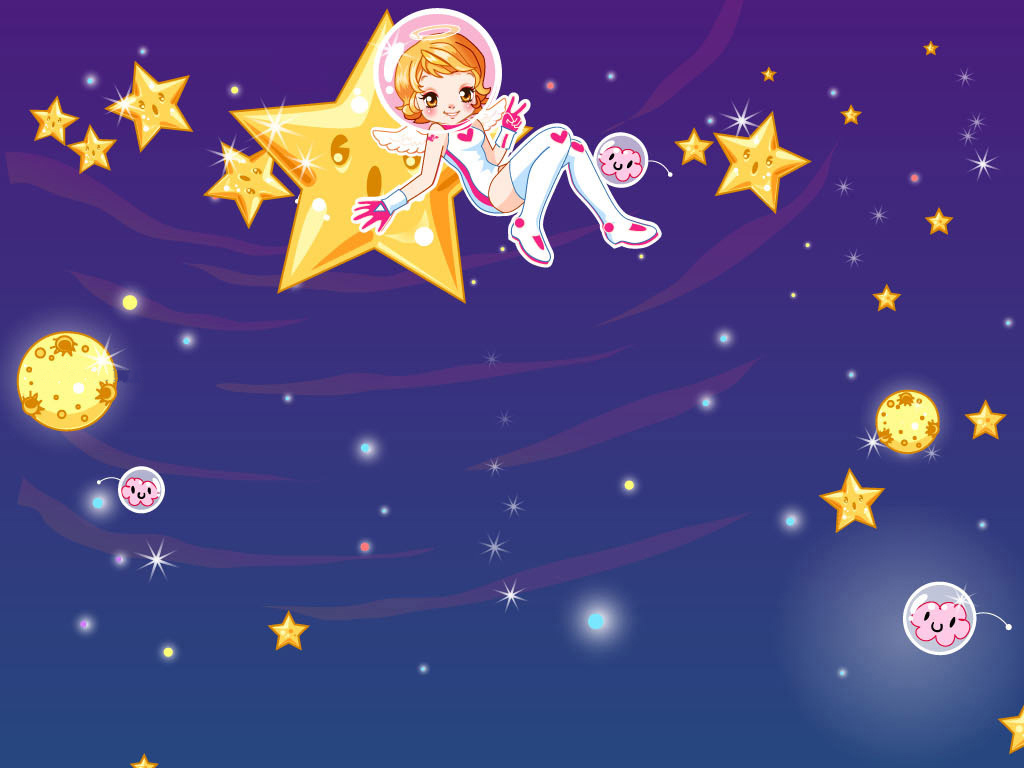 Есть окошко в корабле -
"Челенджере", "Мире".
Но не то, что на Земле -
В доме и в квартире.
В форме круга то окно,
Очень прочное оно.
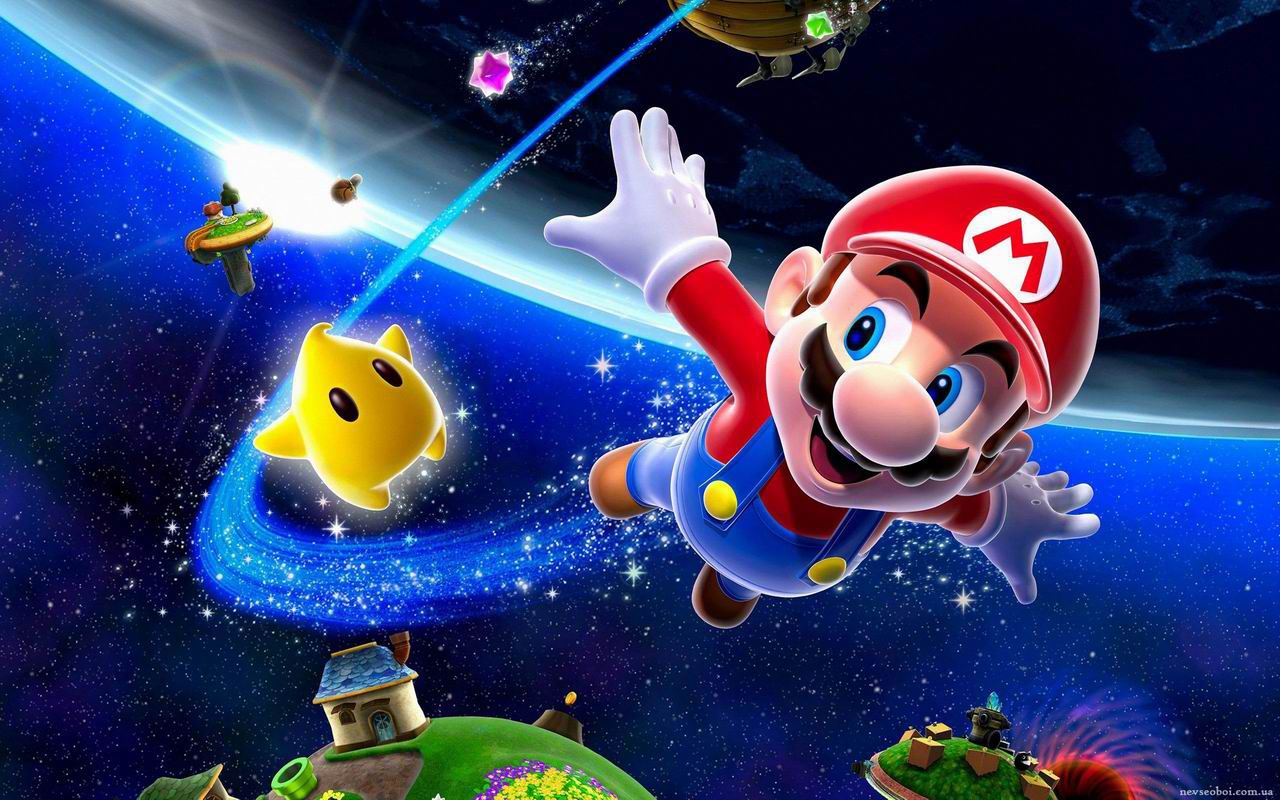 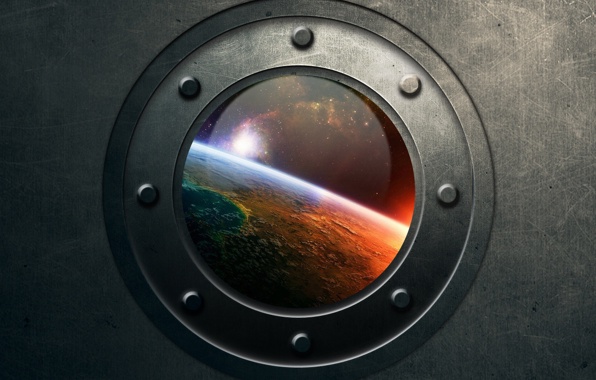 Иллюминатор
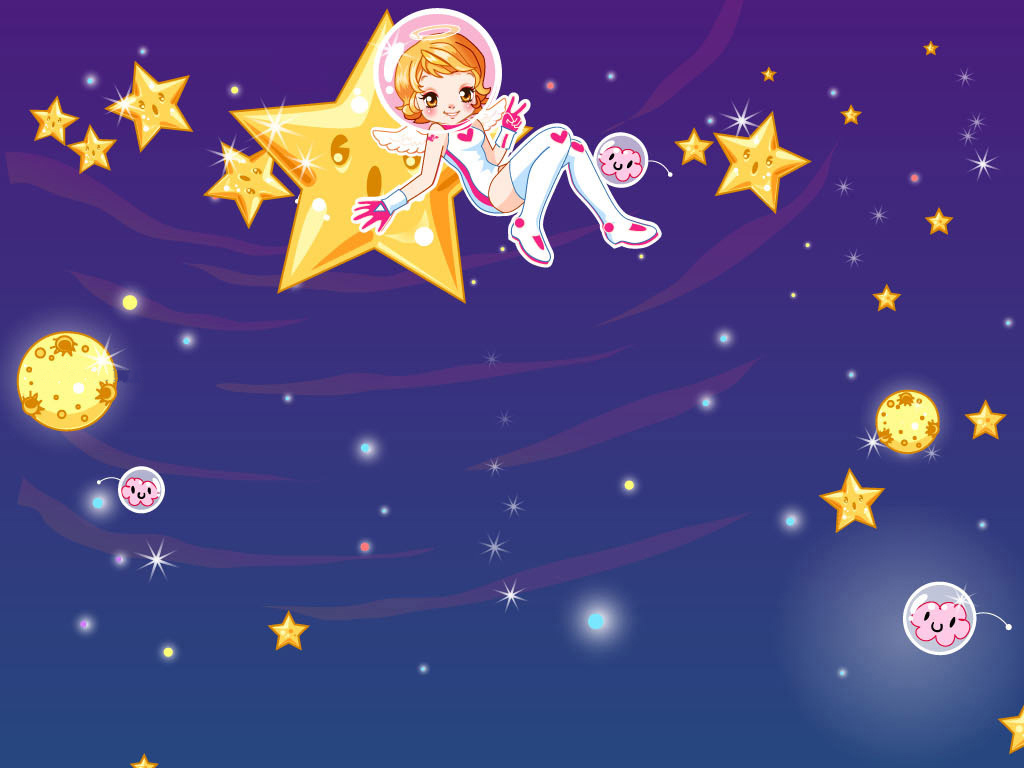 В космосе с хвостом летаю,
Пыль вселенной подметаю.
Как метла, мой длинный хвост
Проведет уборку звезд.
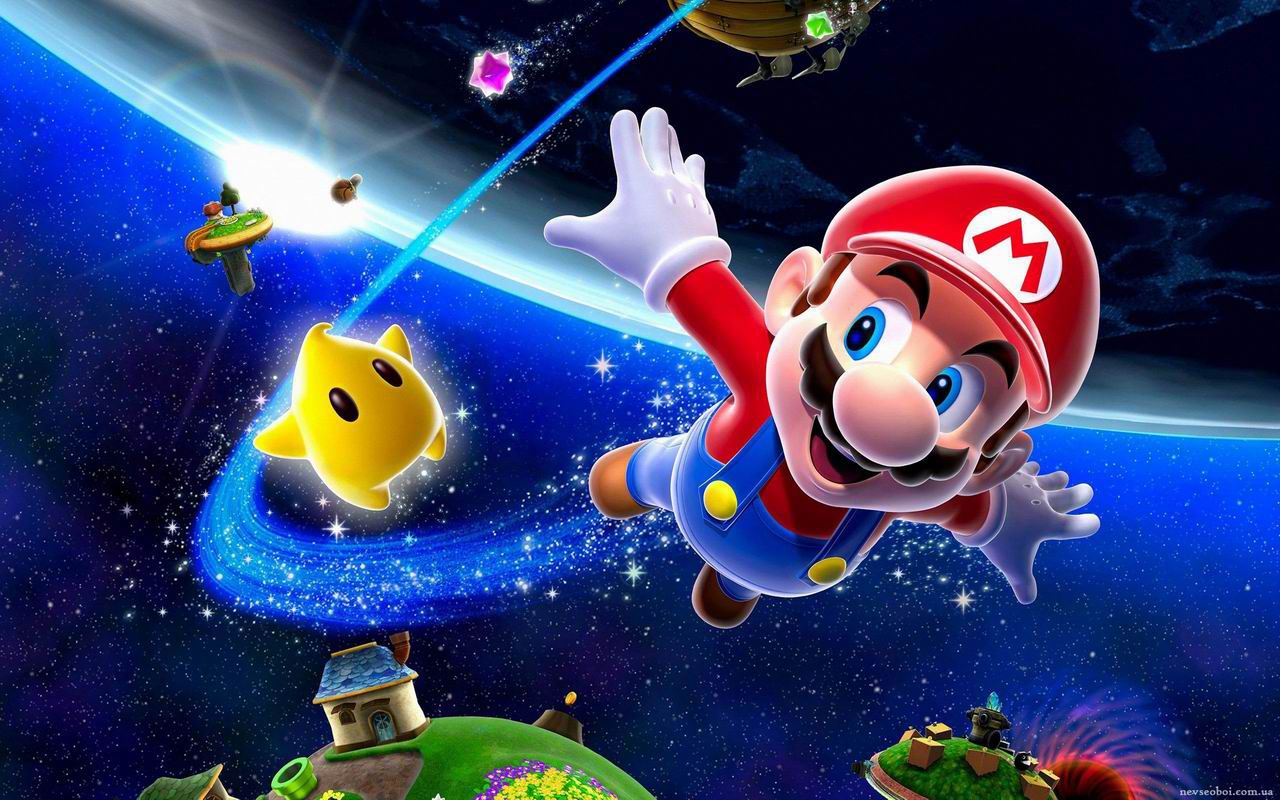 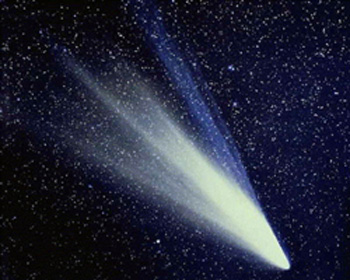 Комета
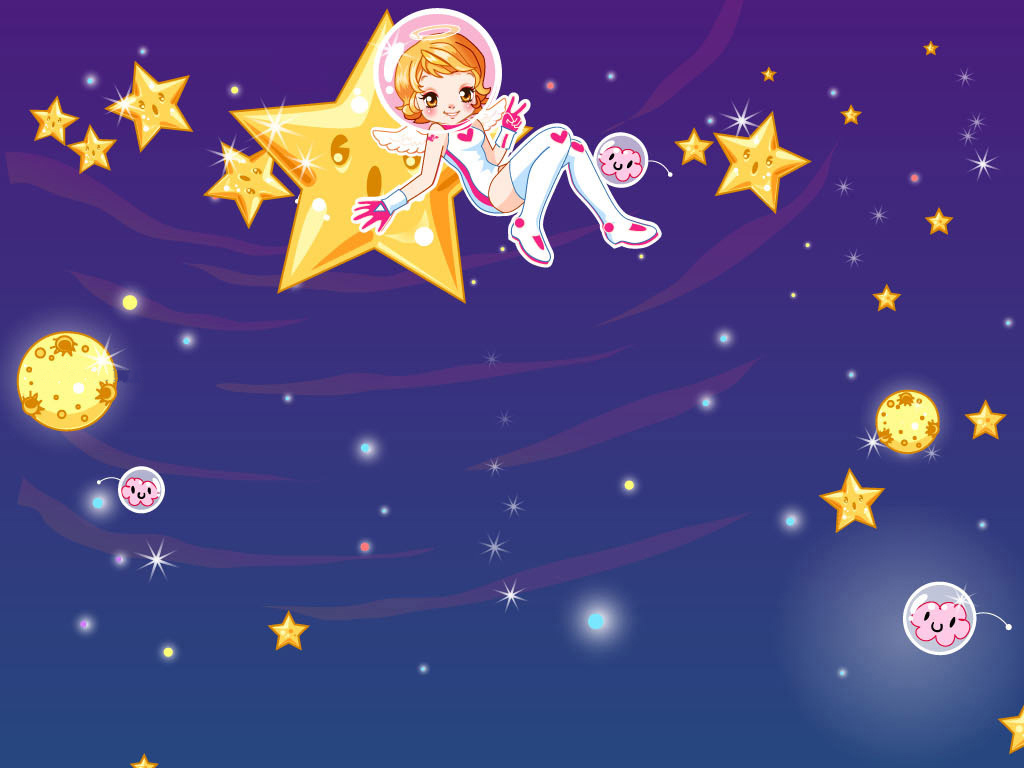 Эти звездочки, как искры,
Падают и гаснут быстро.
Зажигают среди ночи
В небе звездный дождик,
Словно эти огонечки
Рисовал художник.
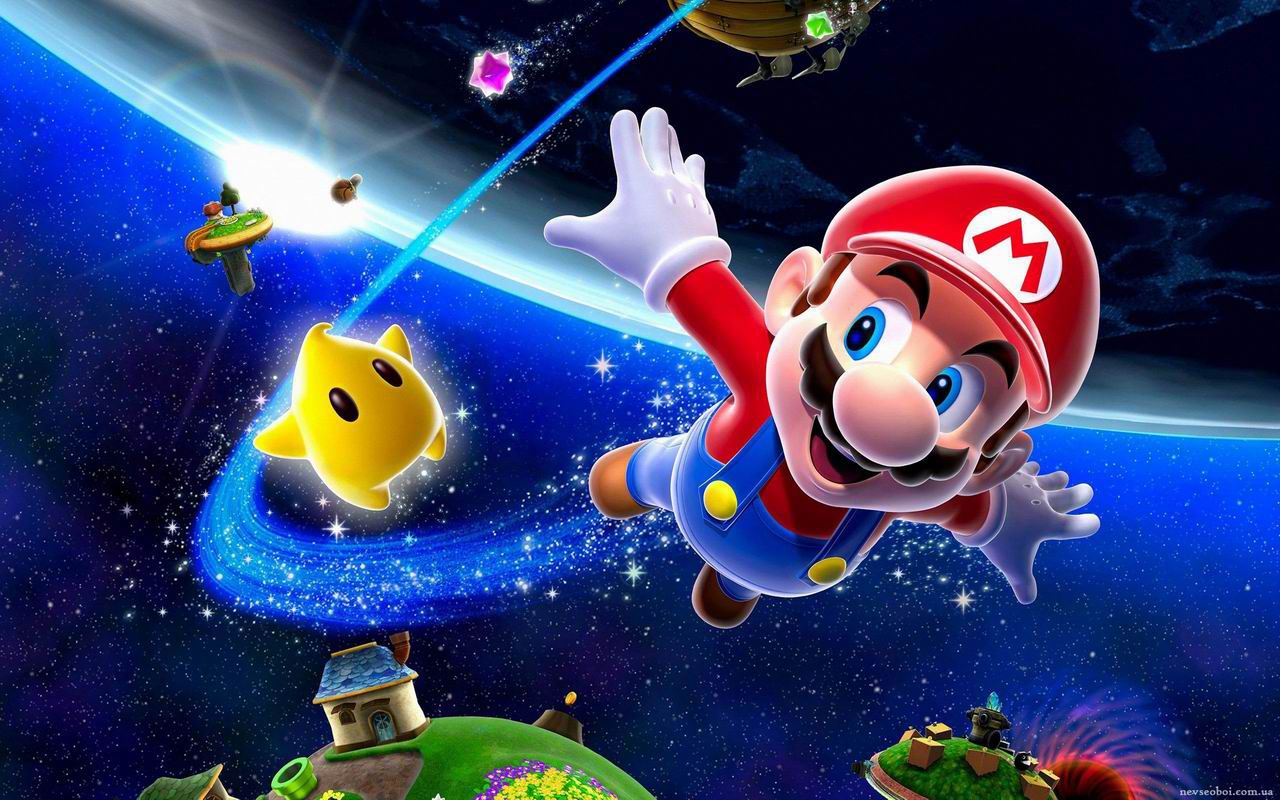 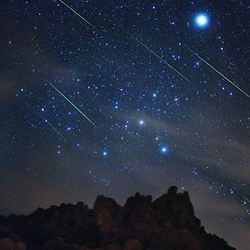 Метеориты
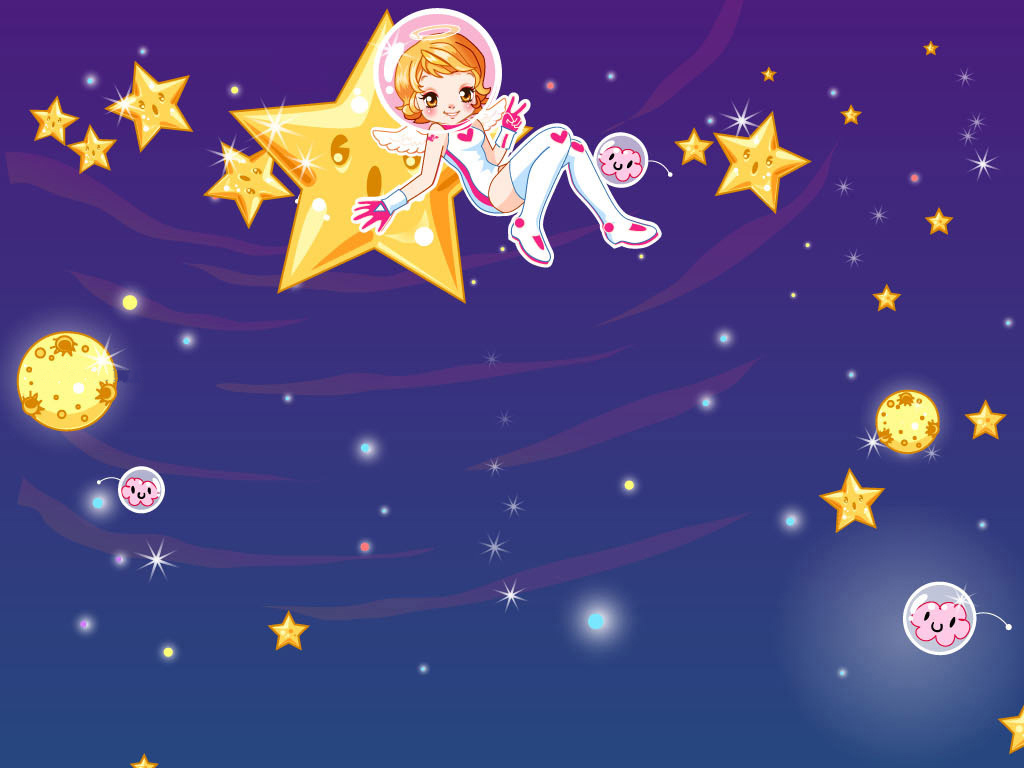 В космосе нет сковородки
И кастрюли тоже нет.
Тут и каша, и селедка,
И борщи, и винегрет -
Расфасованы, как крем!
Космонавтом буду.
Из чего-то я поем,
Вовсе без посуды.
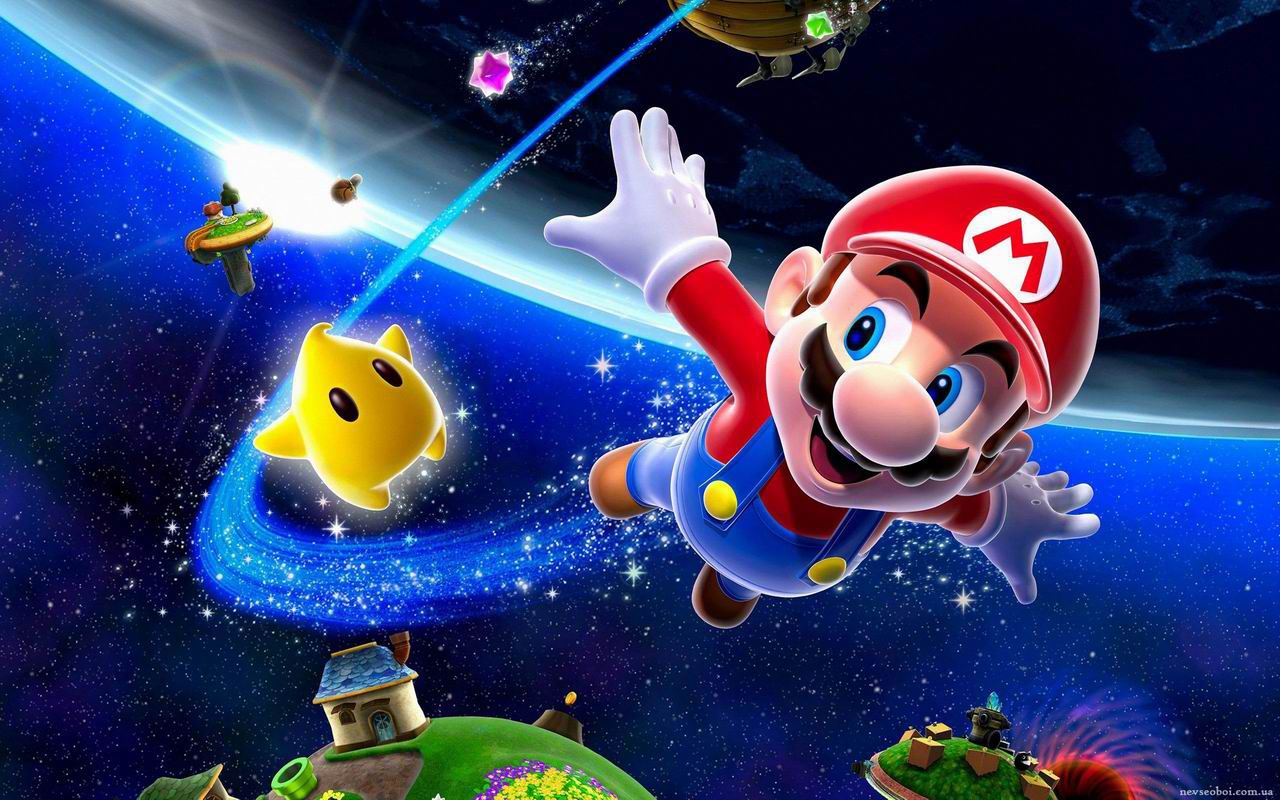 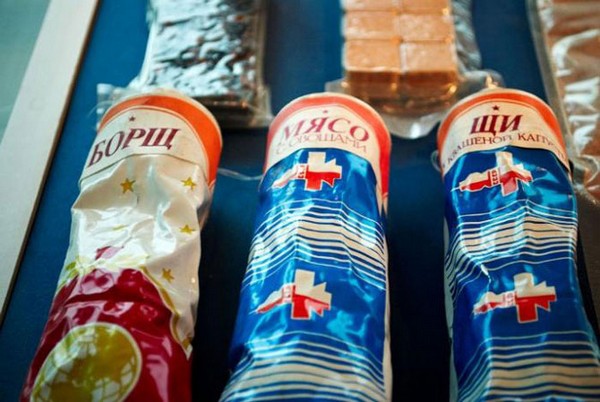 Тюбик
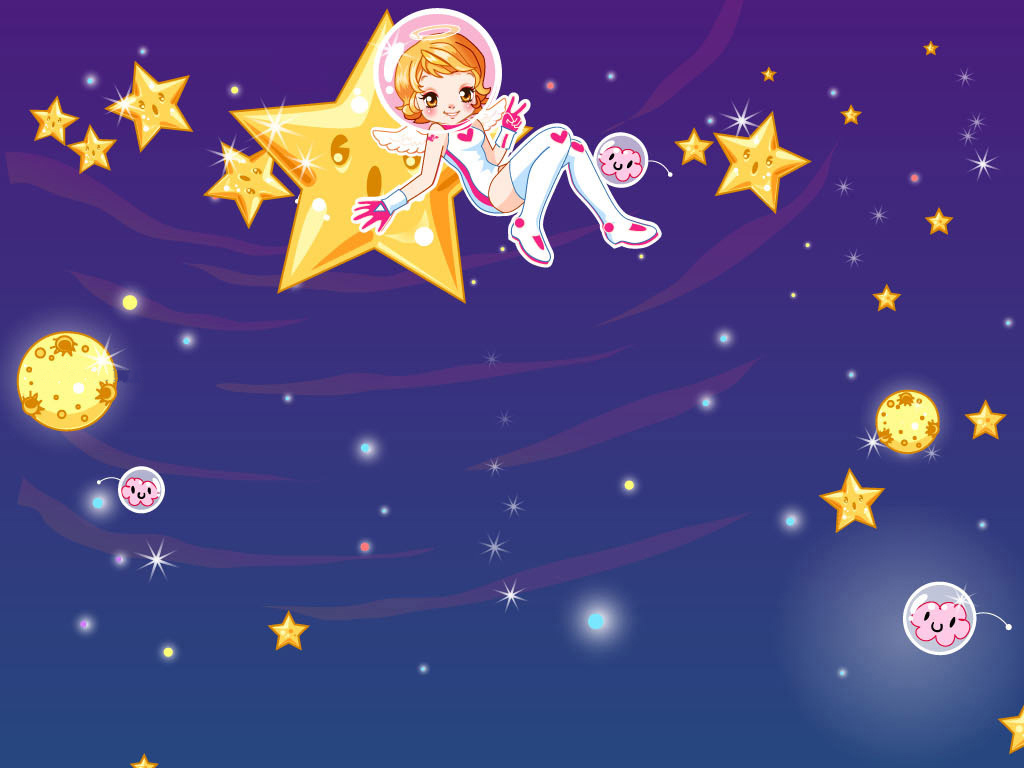 В космосе всегда мороз,
Лета не бывает.
Космонавт, проверив трос,
Что-то надевает.
Та одежда припасет
И тепло, и кислород.
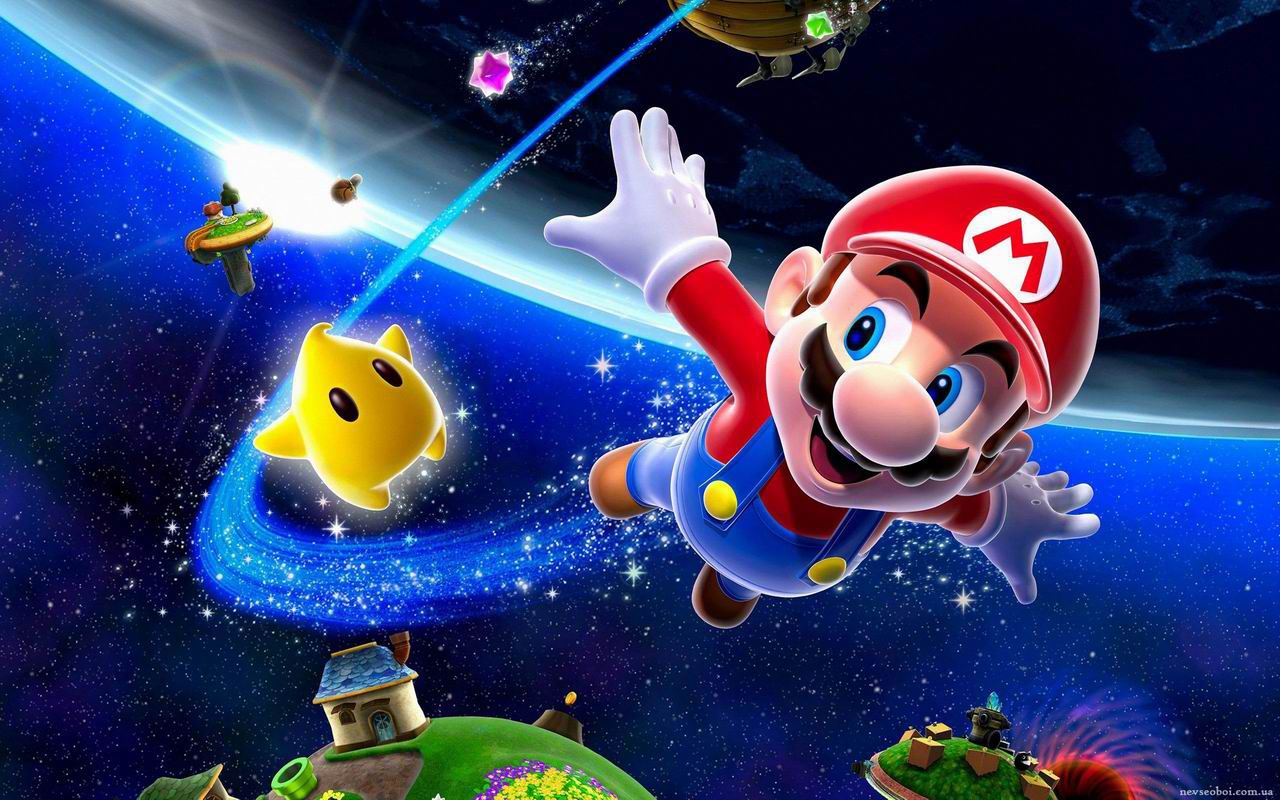 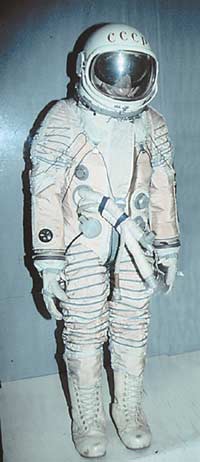 Скафандр
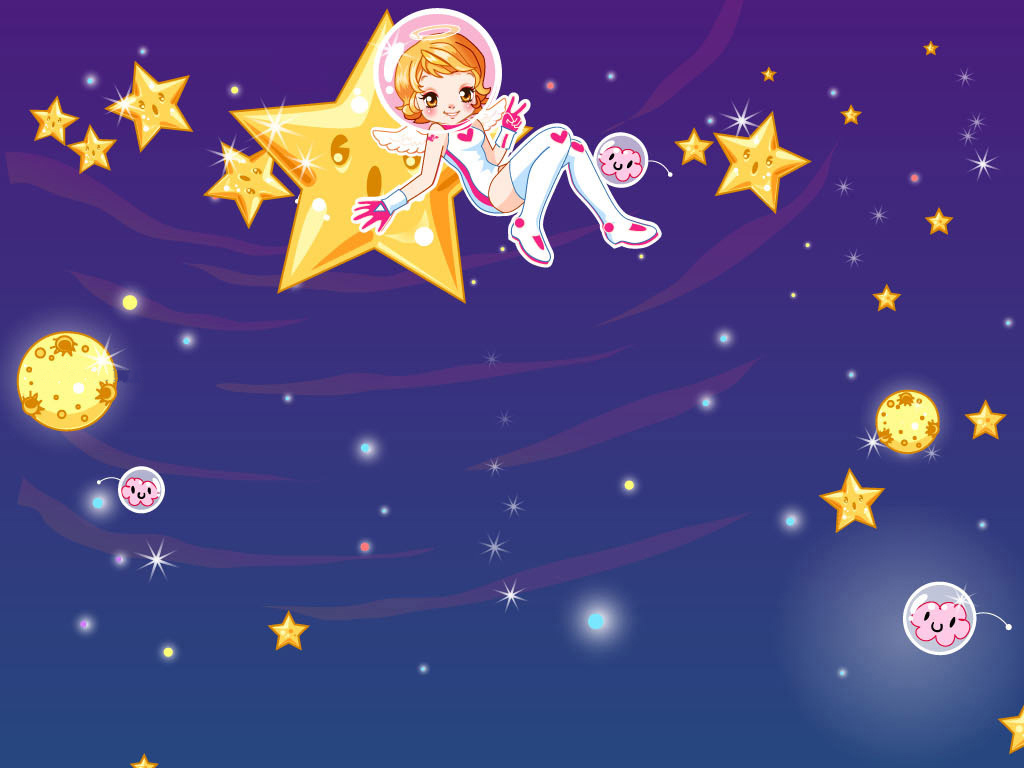 Ночью посмотри в оконце –
 В небе высоко 
 Зажигаемся, как солнца,   
 Очень далеко
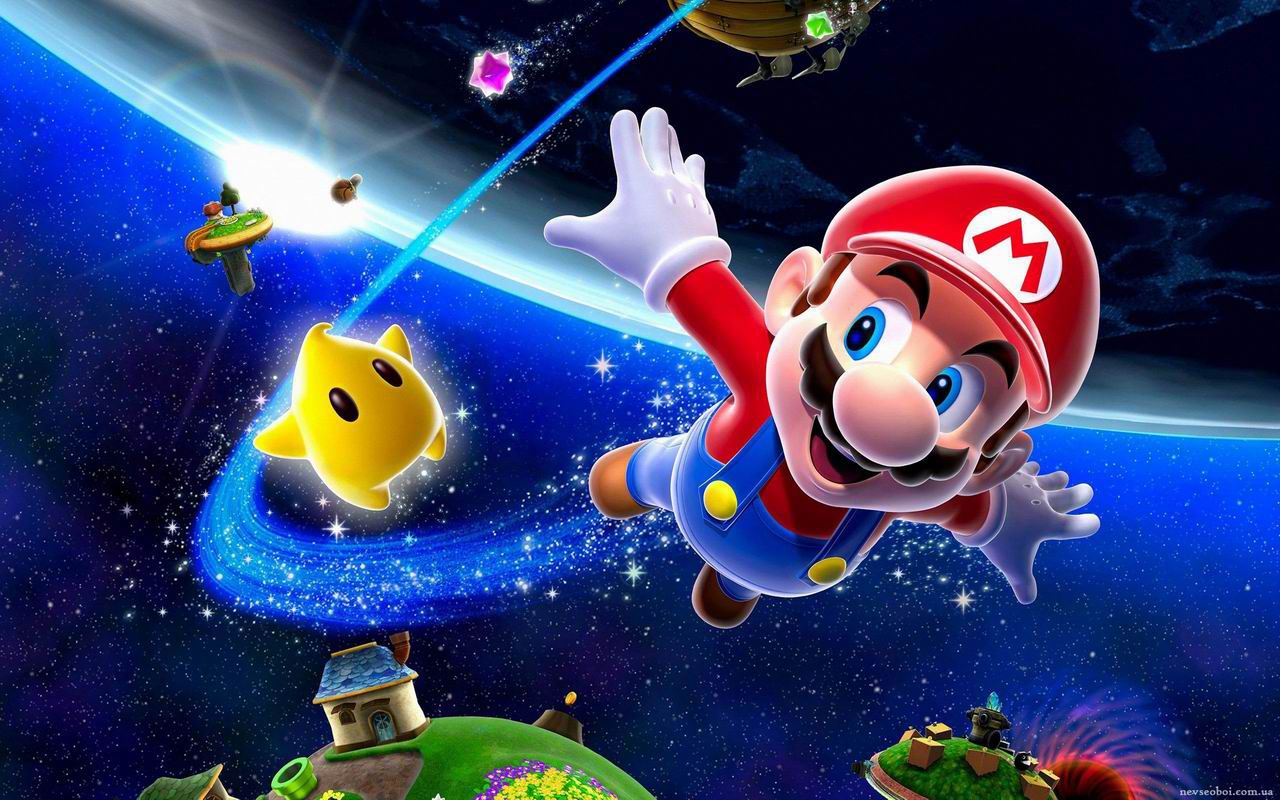 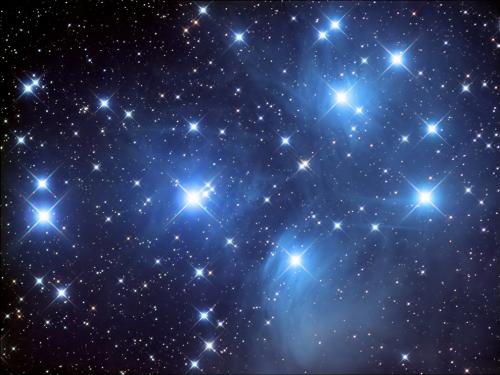 Звёзды
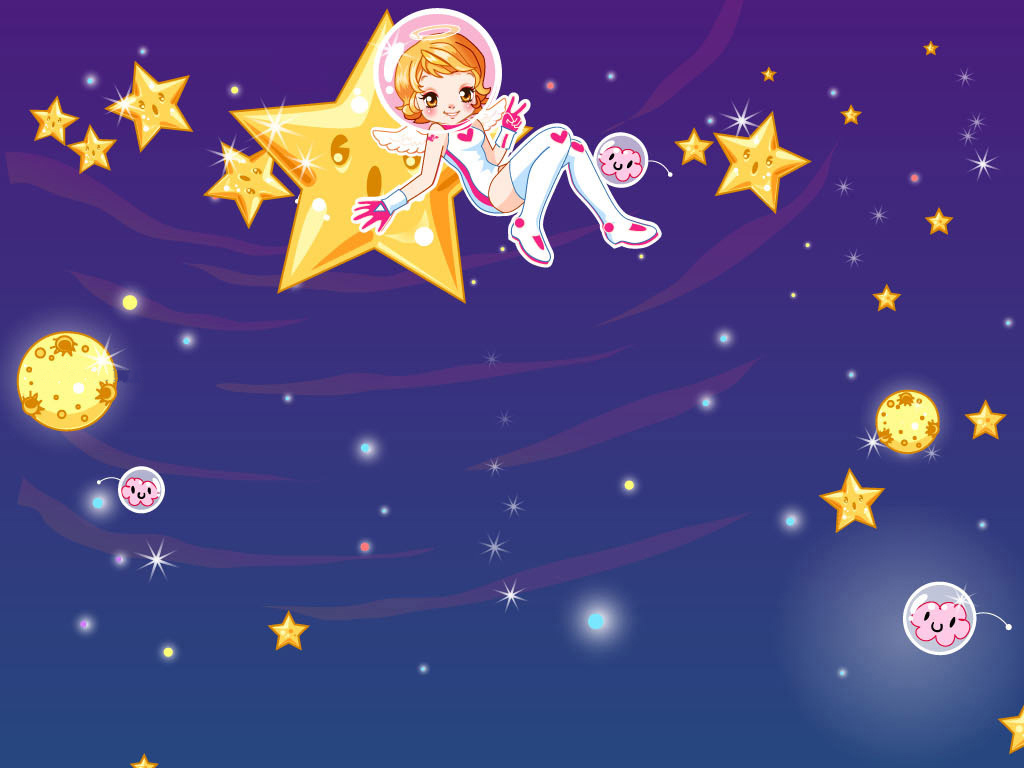 В телескоп скорей взгляните
Он гуляет по орбите.
Там начальник он над всеми,
Больше всех других планет.
В нашей солнечной системе
Никого крупнее нет.
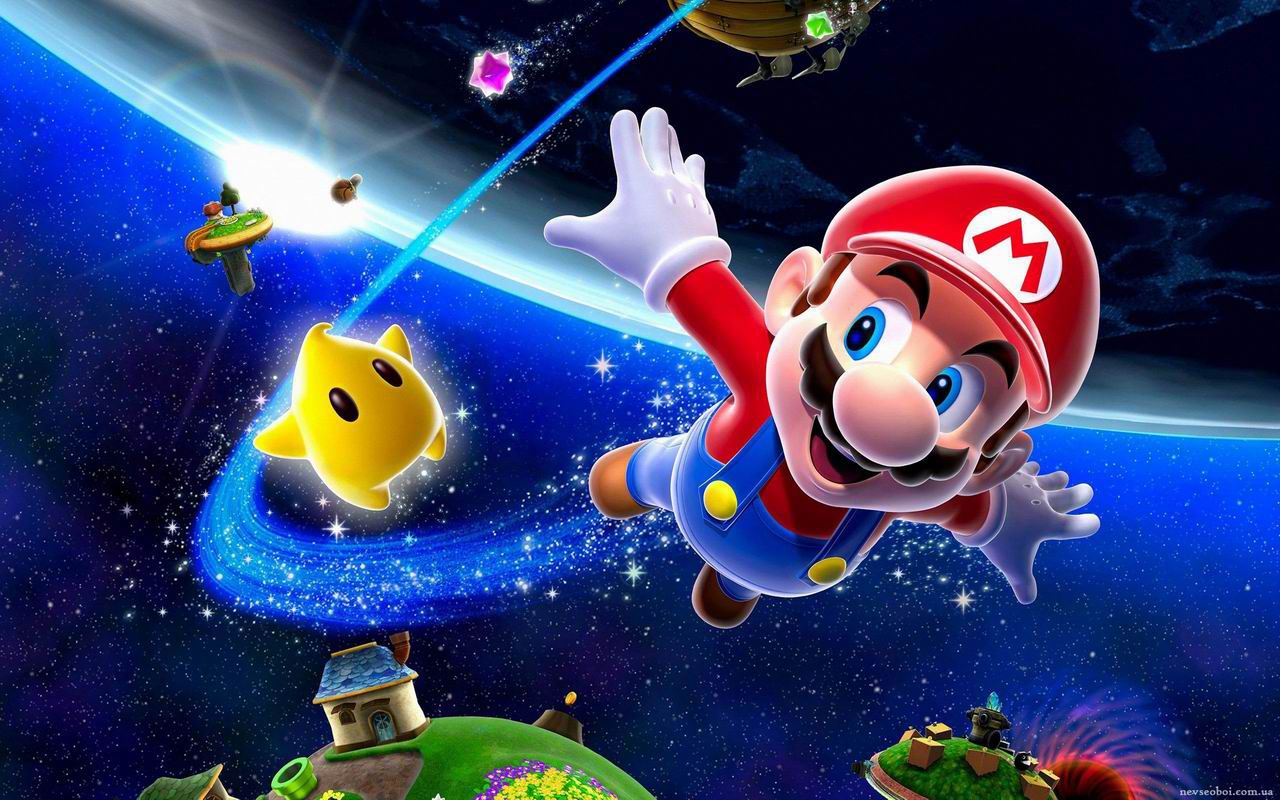 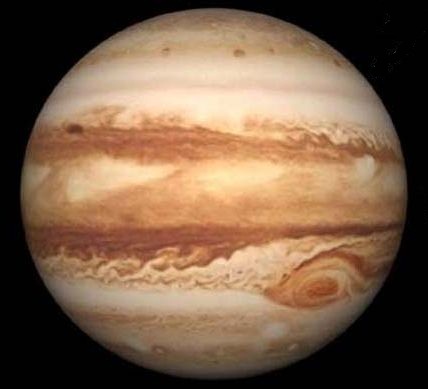 Юпитер
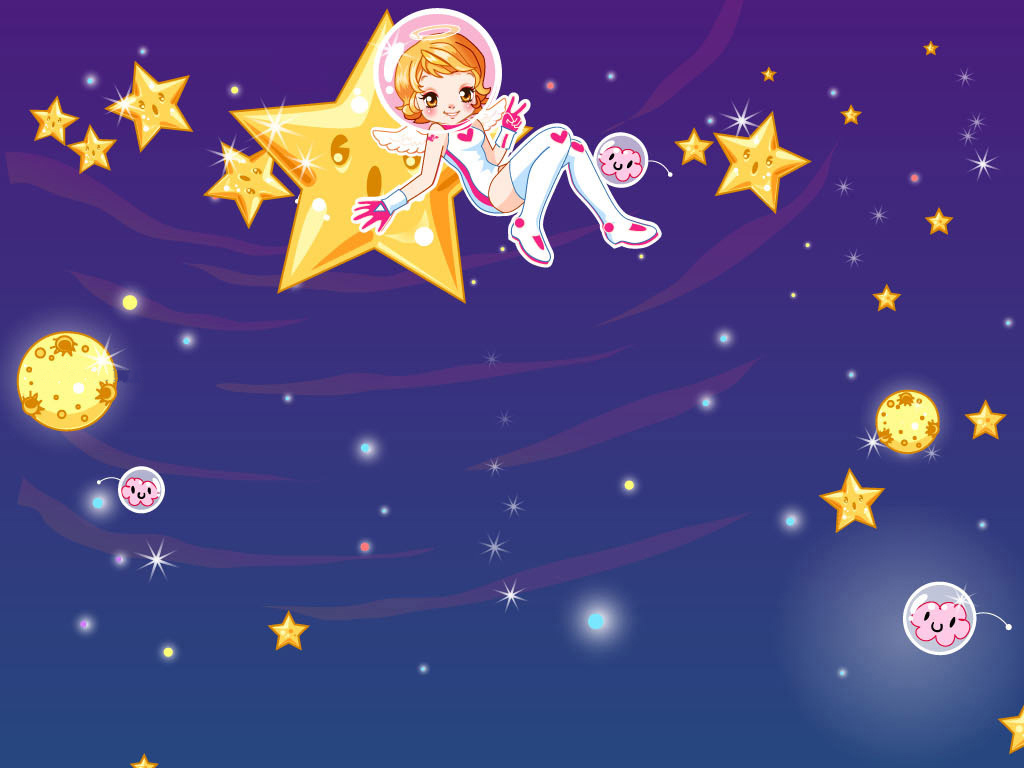 Все планеты с полюсами,
Есть экватор у любой.
Но планеты с поясами
Не найдете вы другой.
В этих кольцах он один,
Очень важный господин.
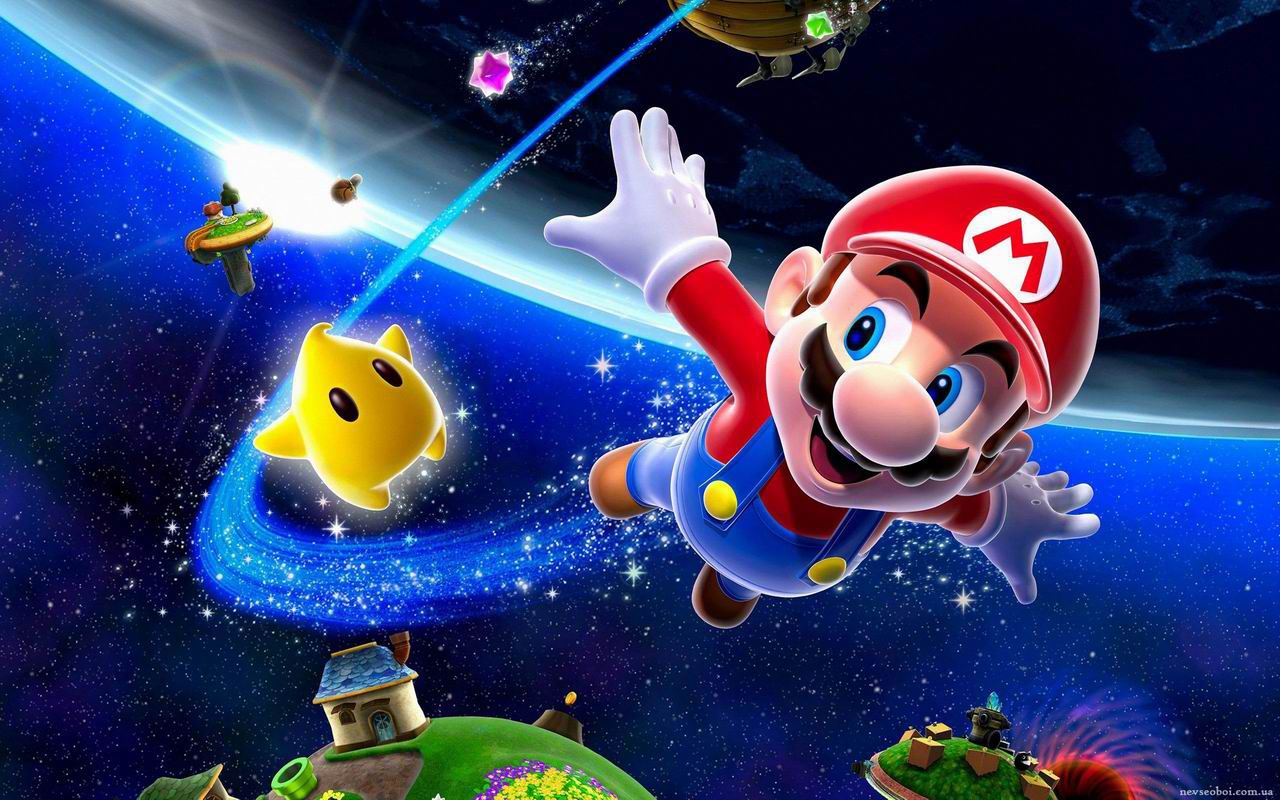 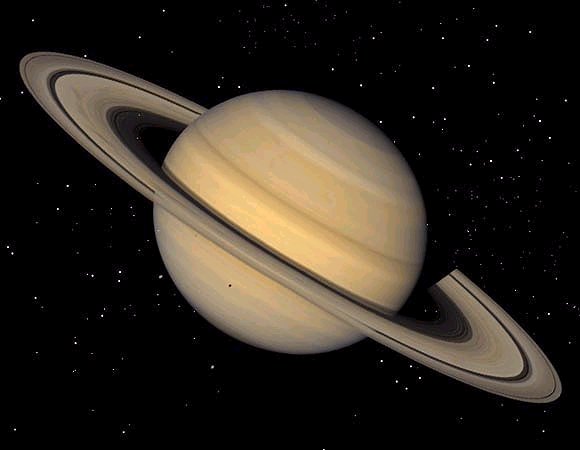 Сатурн
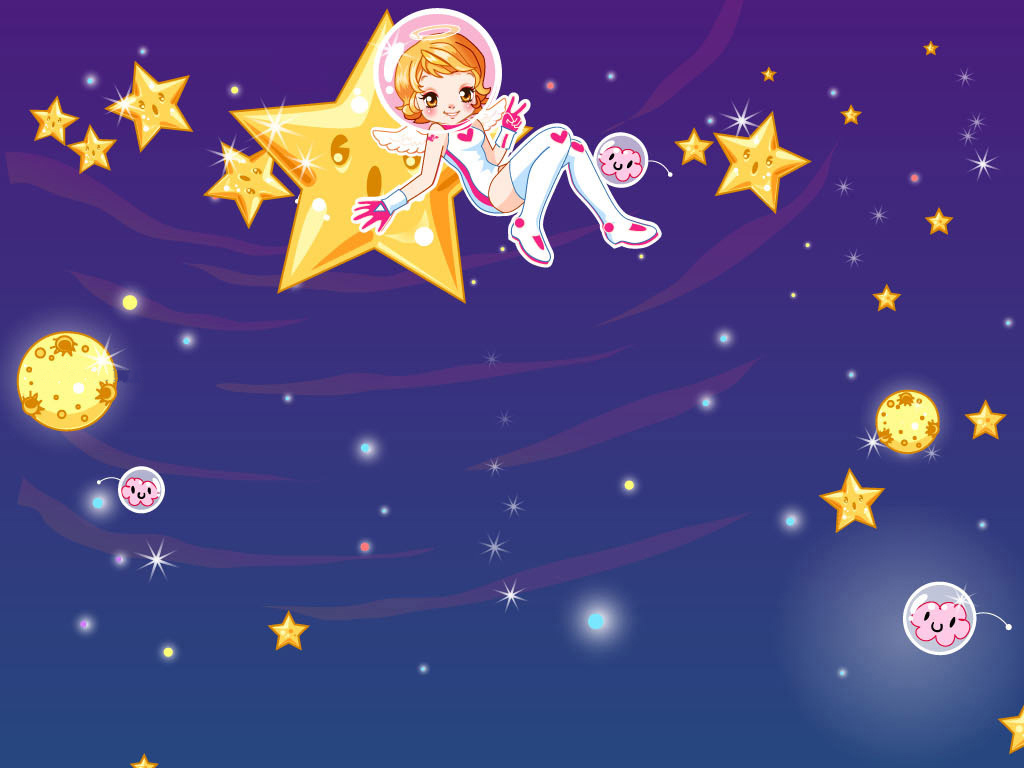 В небе я свечусь нередко,
Ваша ближняя соседка.
Я Меркурию сестра,
И на мне всегда жара
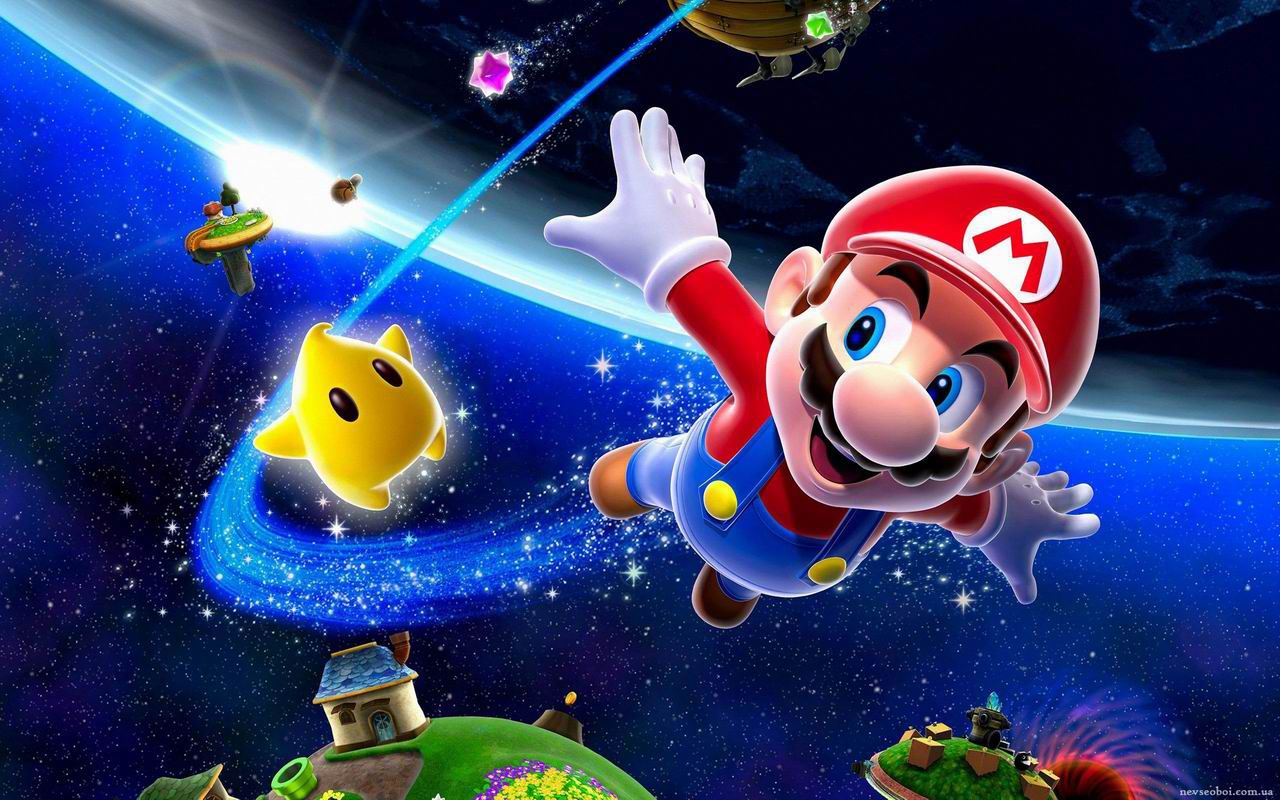 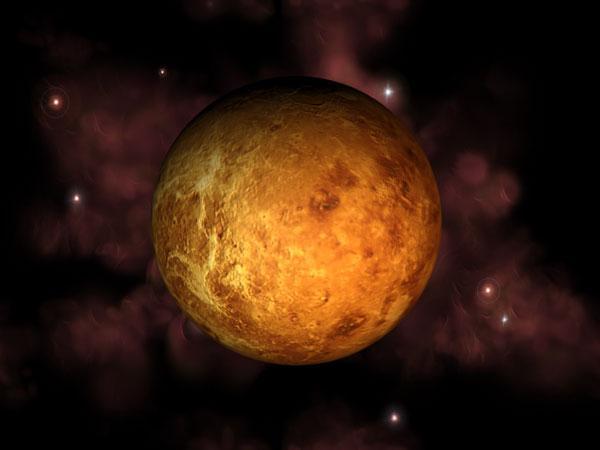 Венера
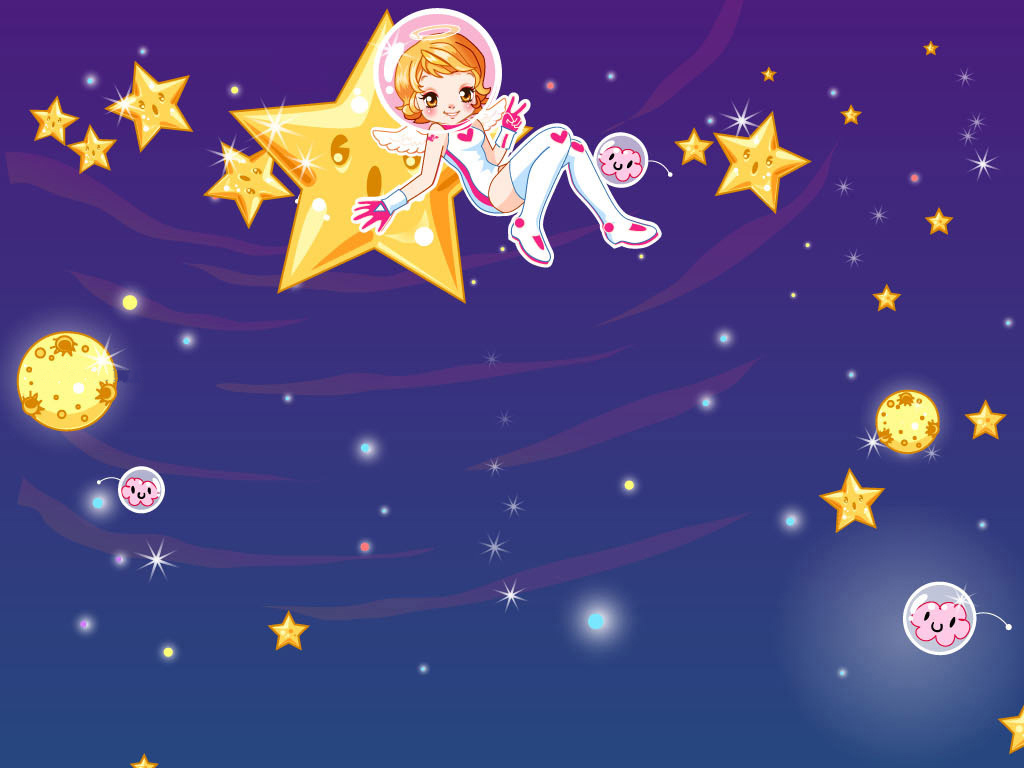 Это красная планета
По соседству с нами.
Он зимой и даже летом
Мерзнет надо льдами.
Странно, что ни говори, -
Лед не сверху, а внутри.
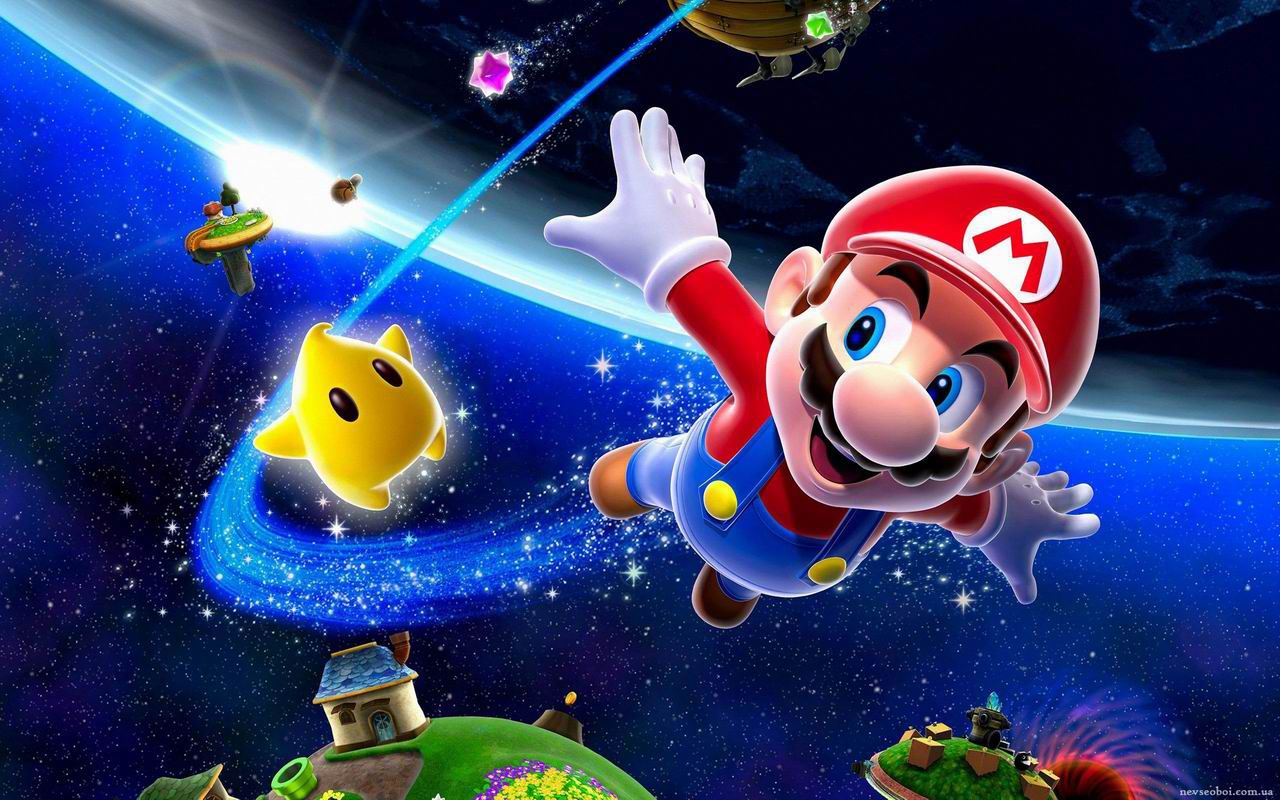 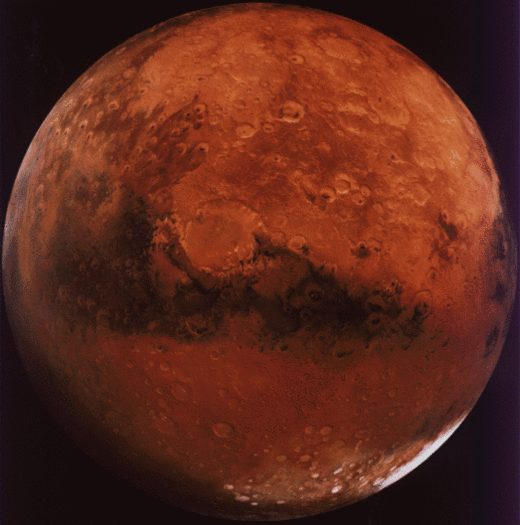 Марс
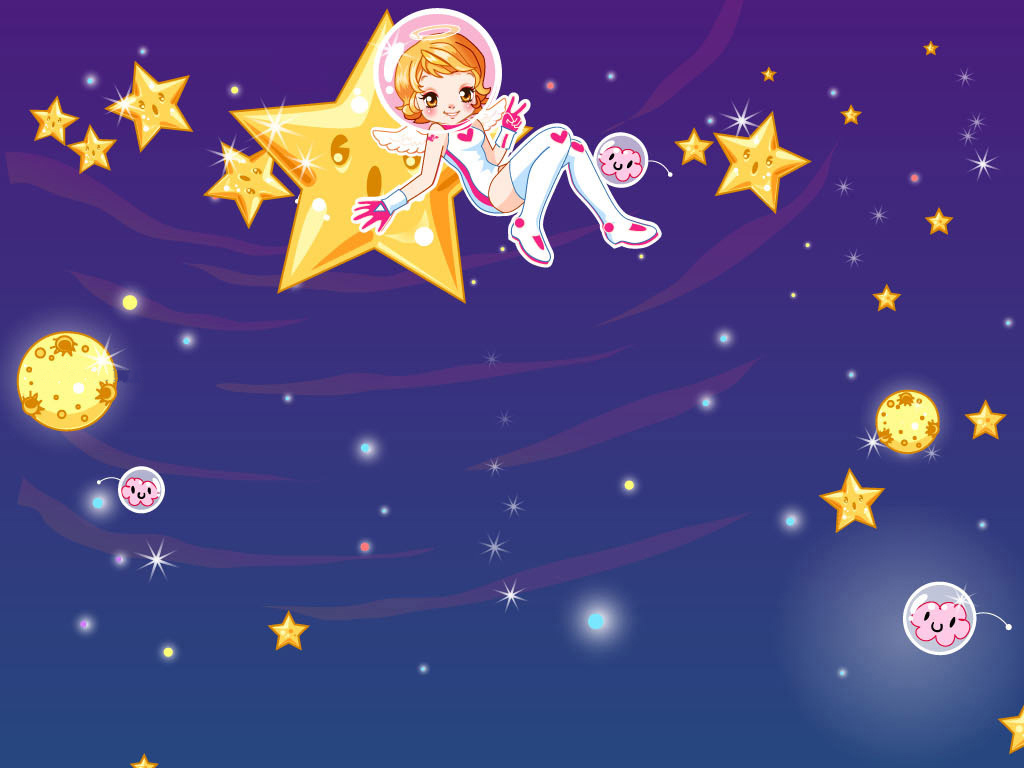 Вот планетам младший брат,
По размеру маловат.
К солнышку всех ближе он,
Потому и раскален.
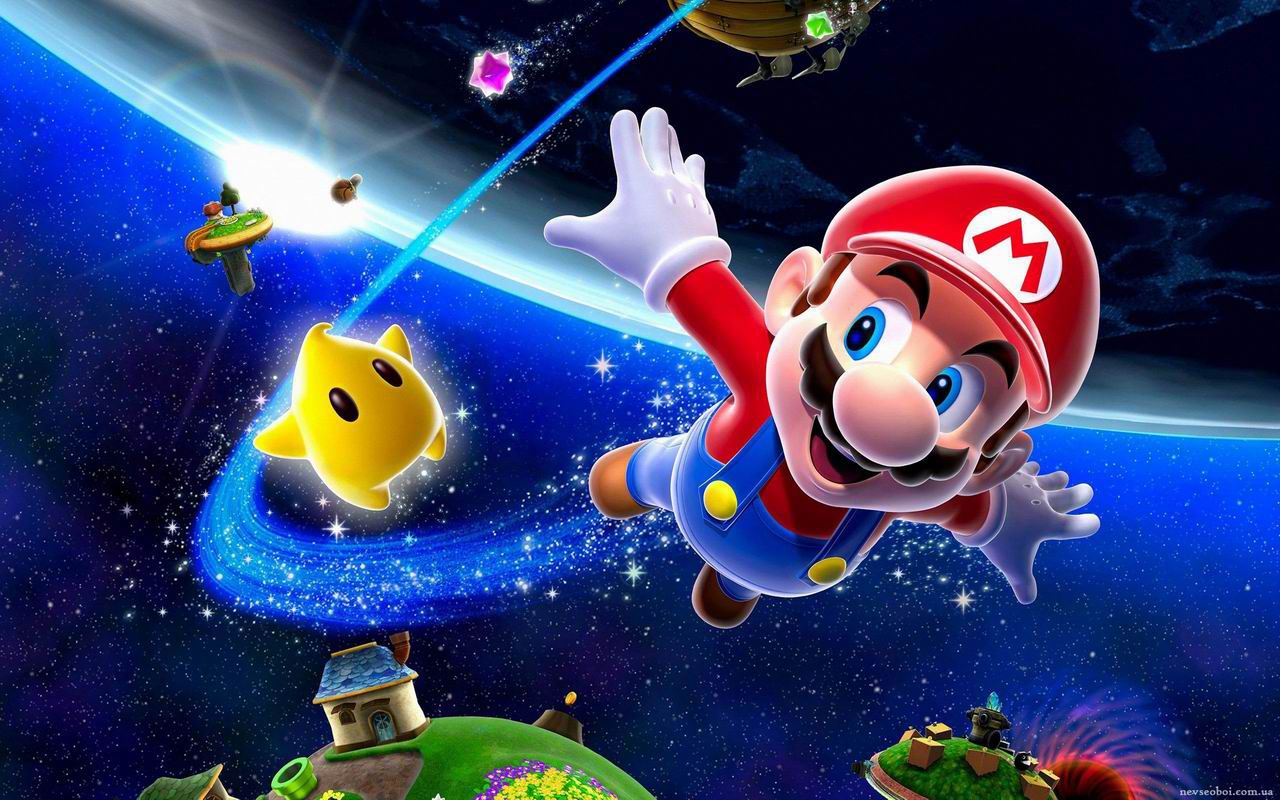 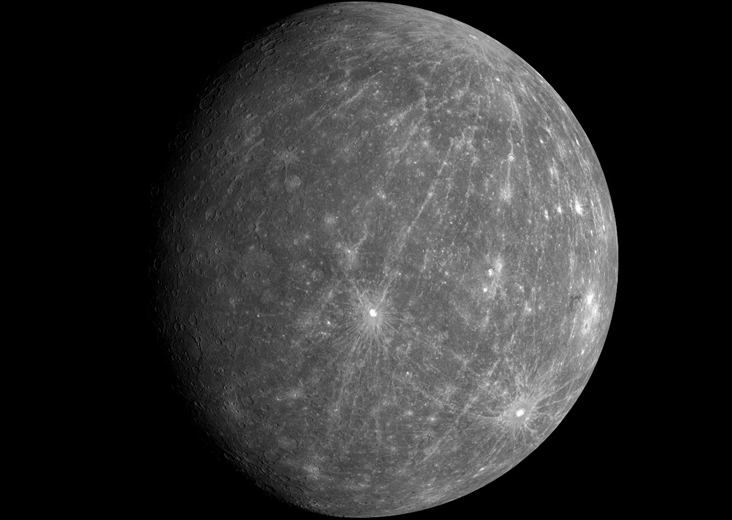 Меркурий
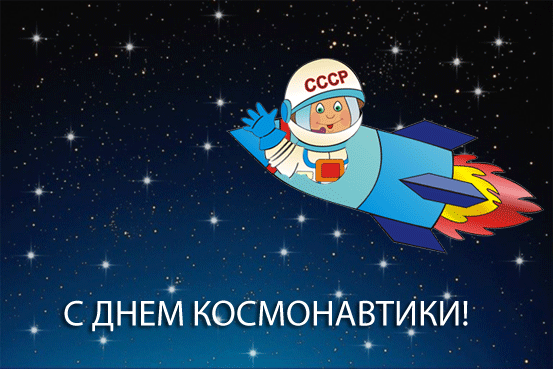 Спасибо за внимание !